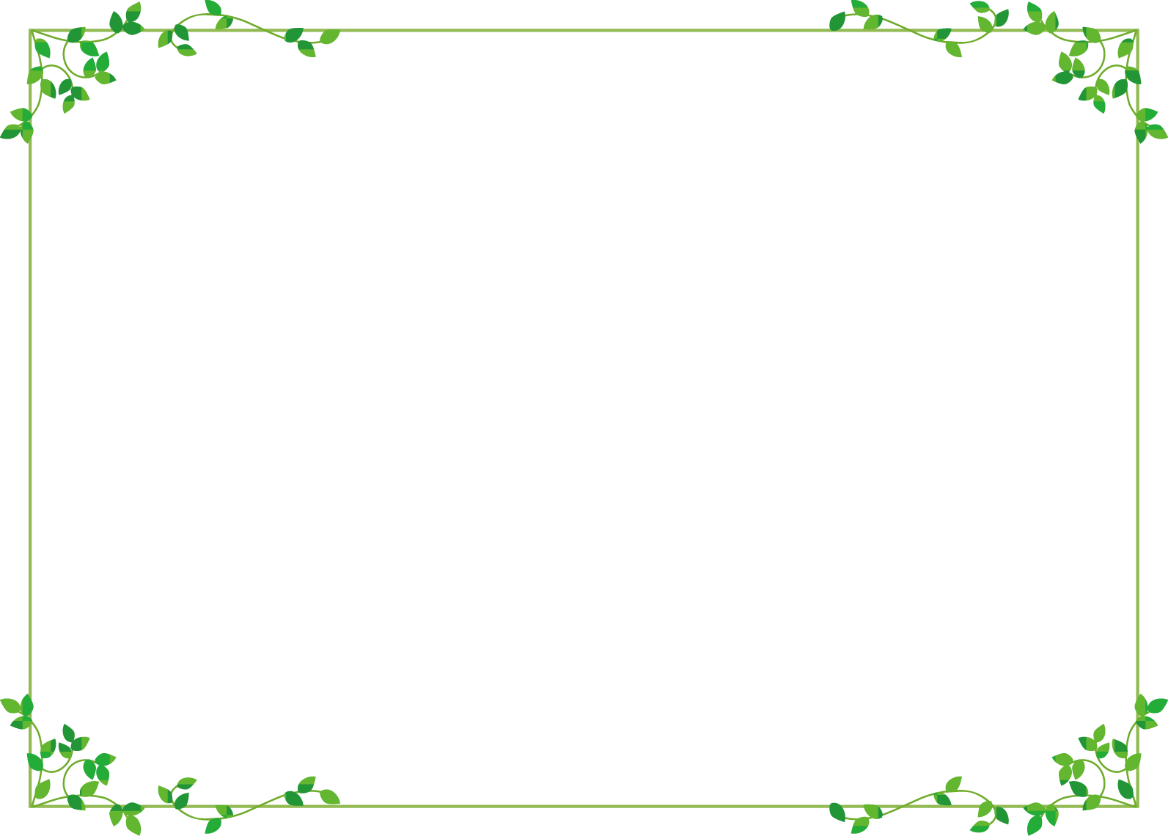 あたたかい土地（沖縄）のくらしについて、
答えましょう。
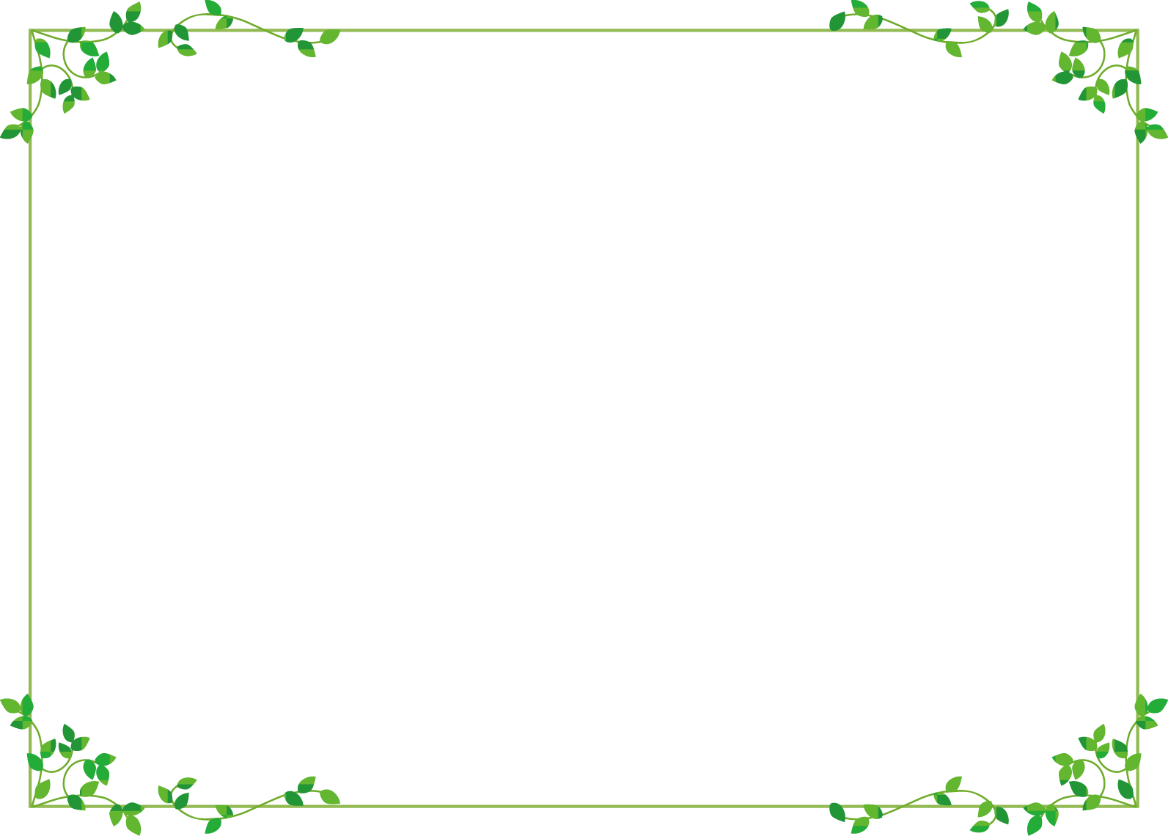 Ａは？
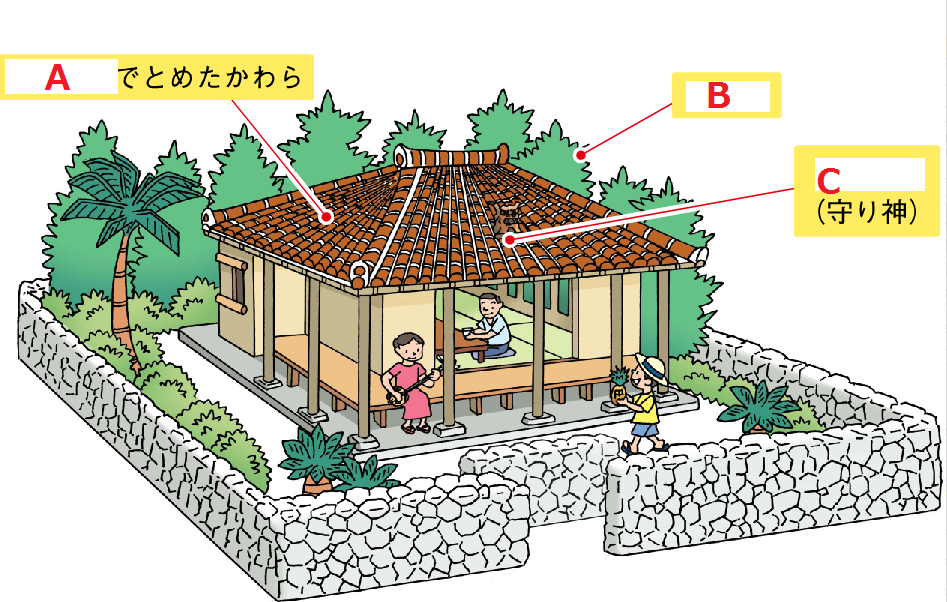 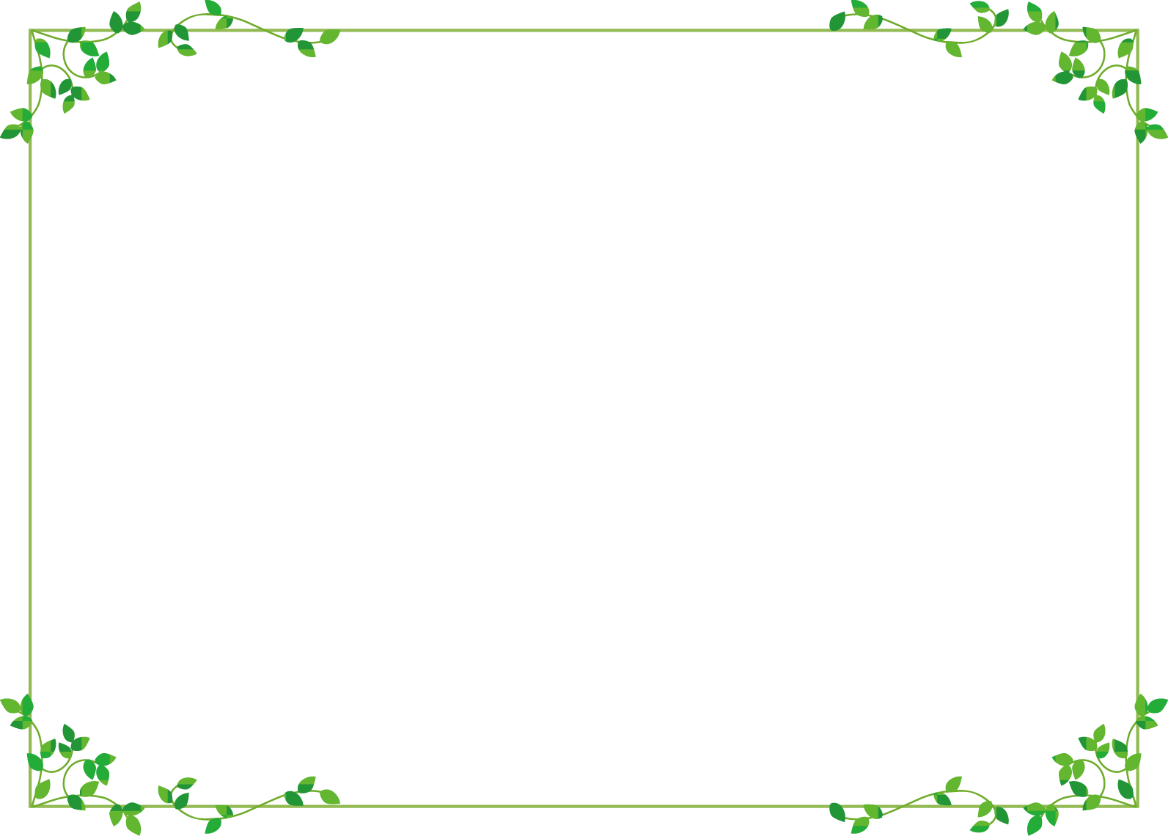 しっくい
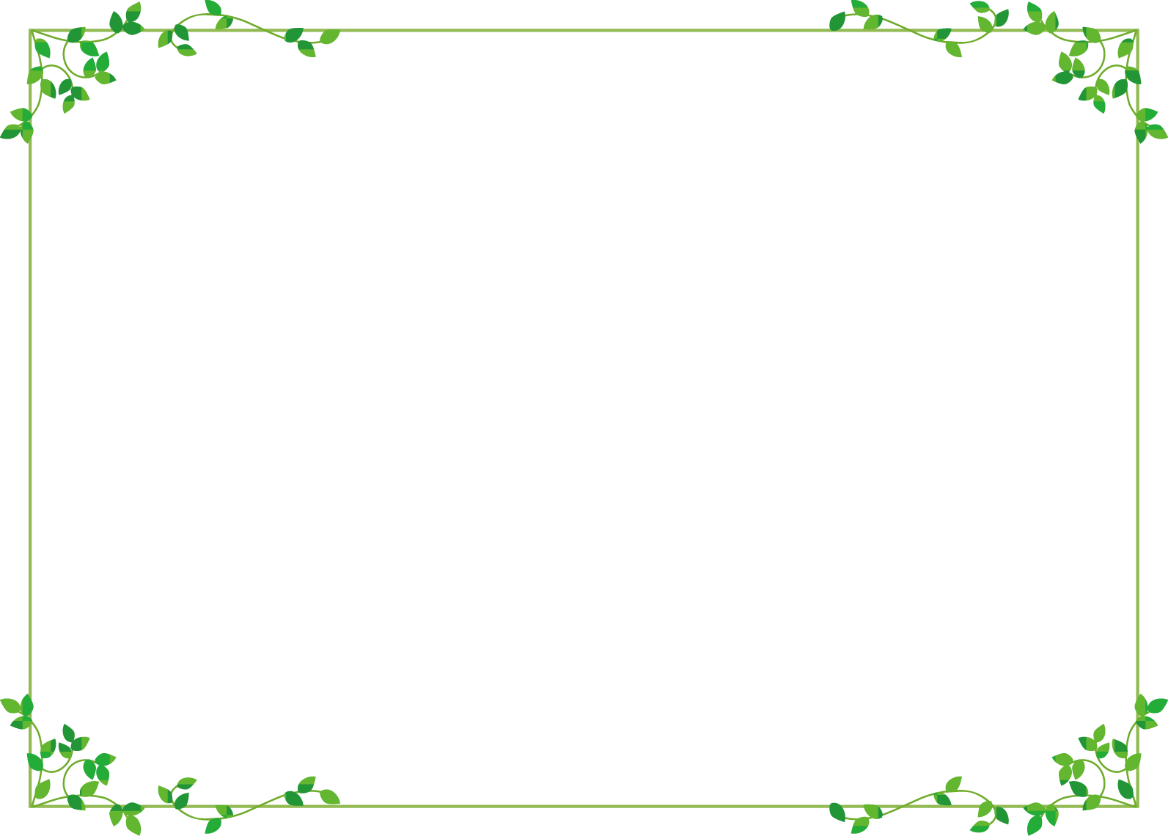 Ｂは？
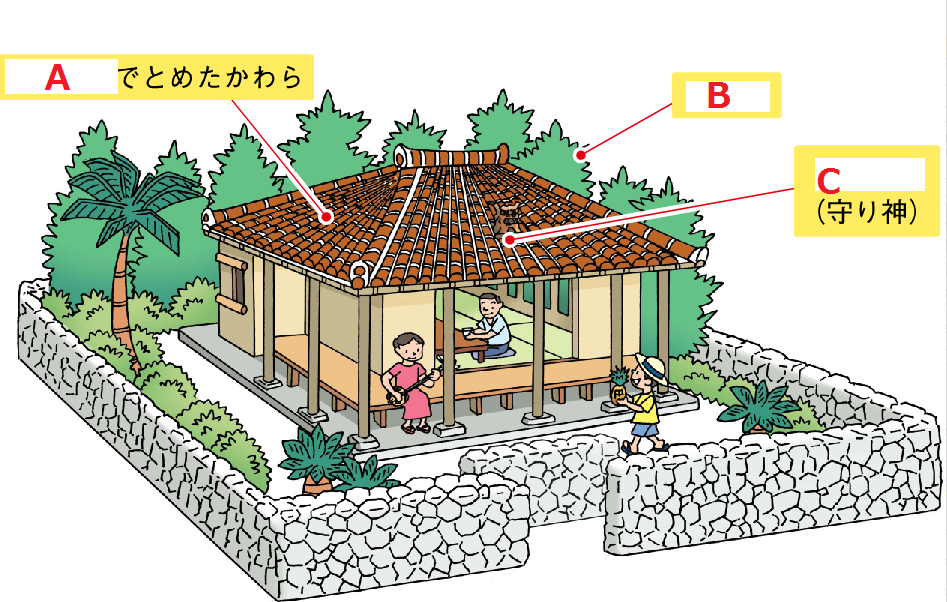 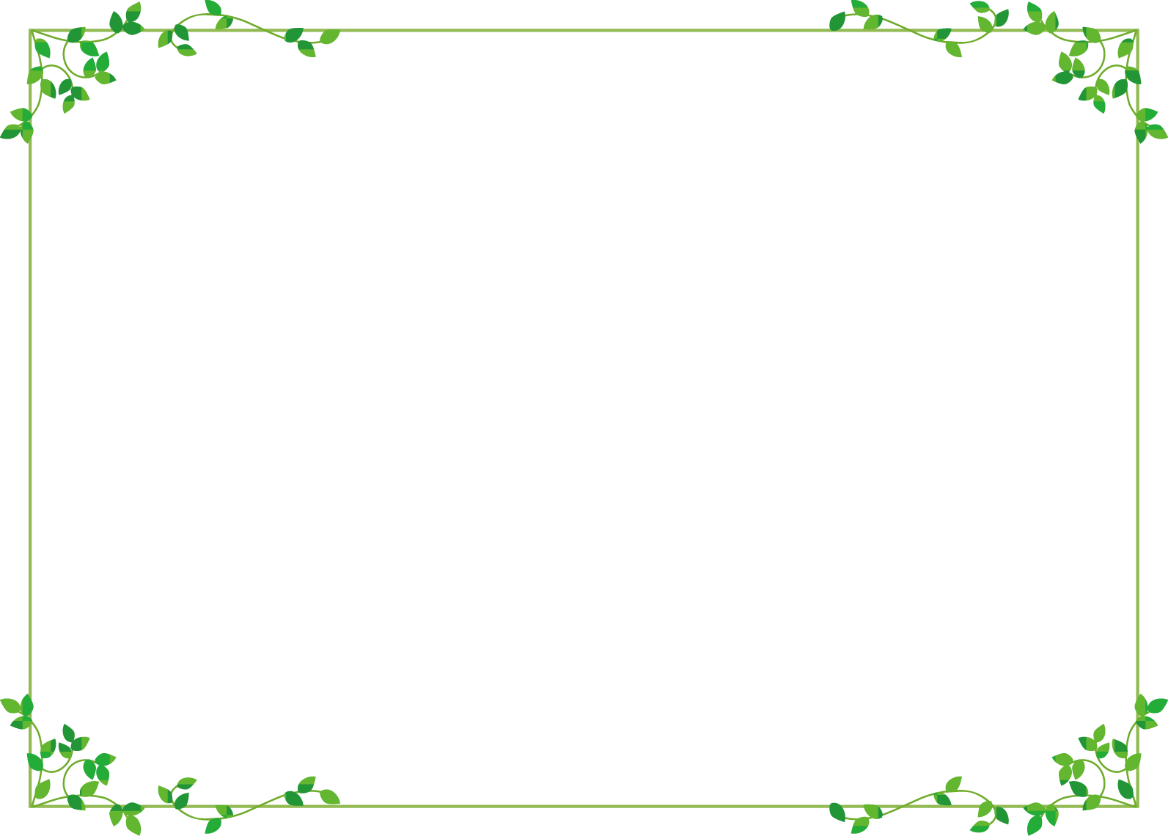 ふくぎ
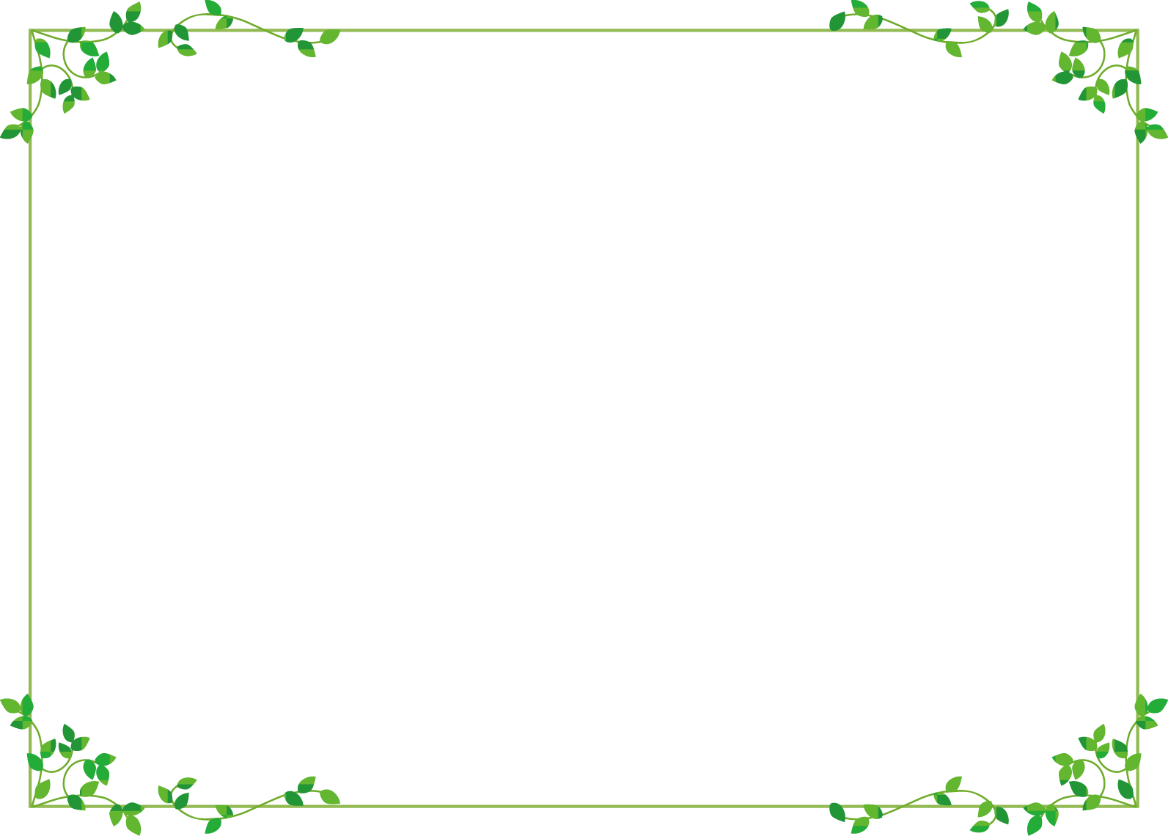 Ｃは？
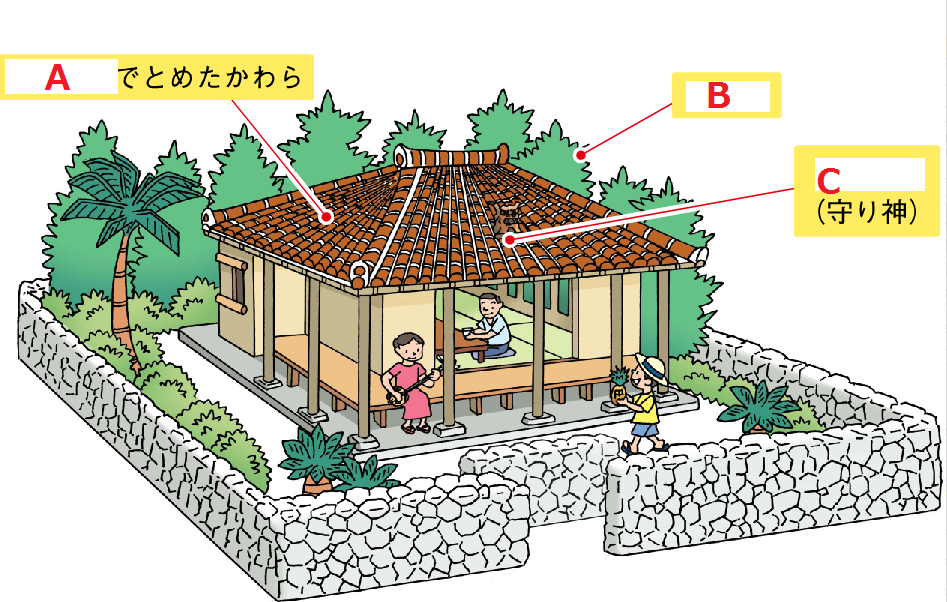 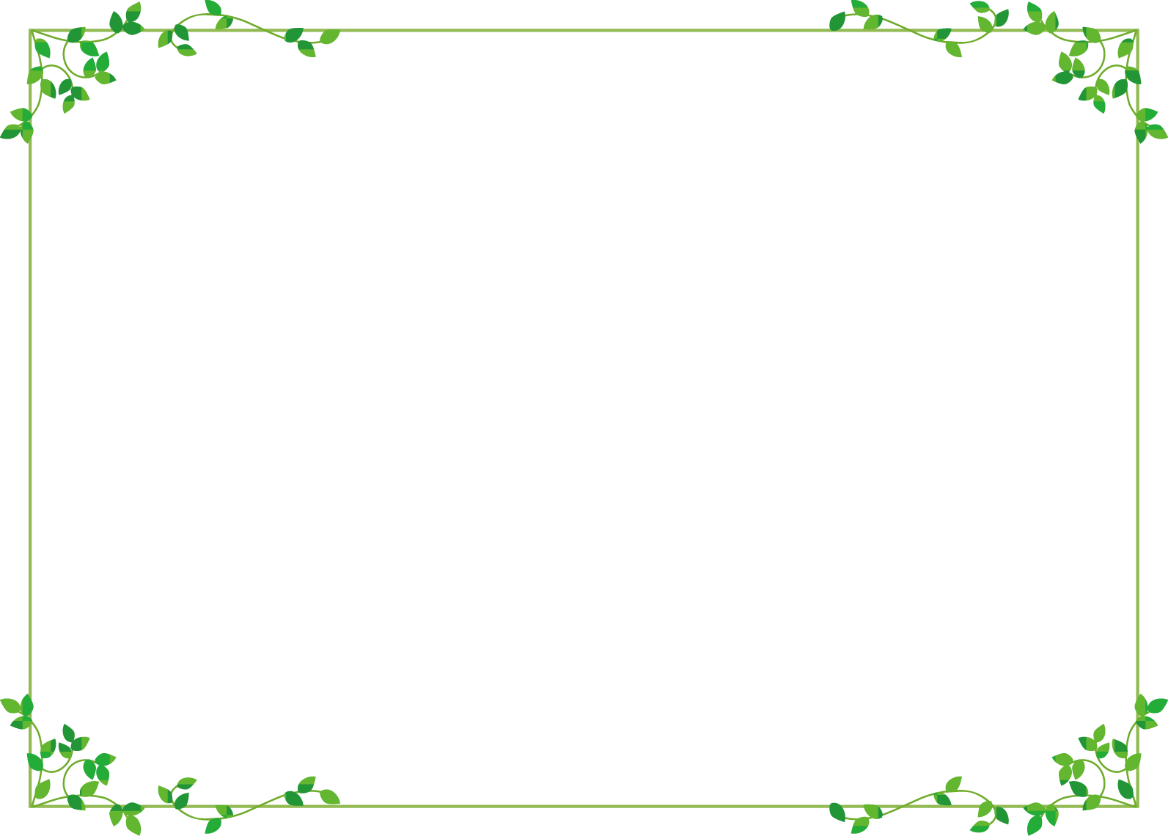 シーサー
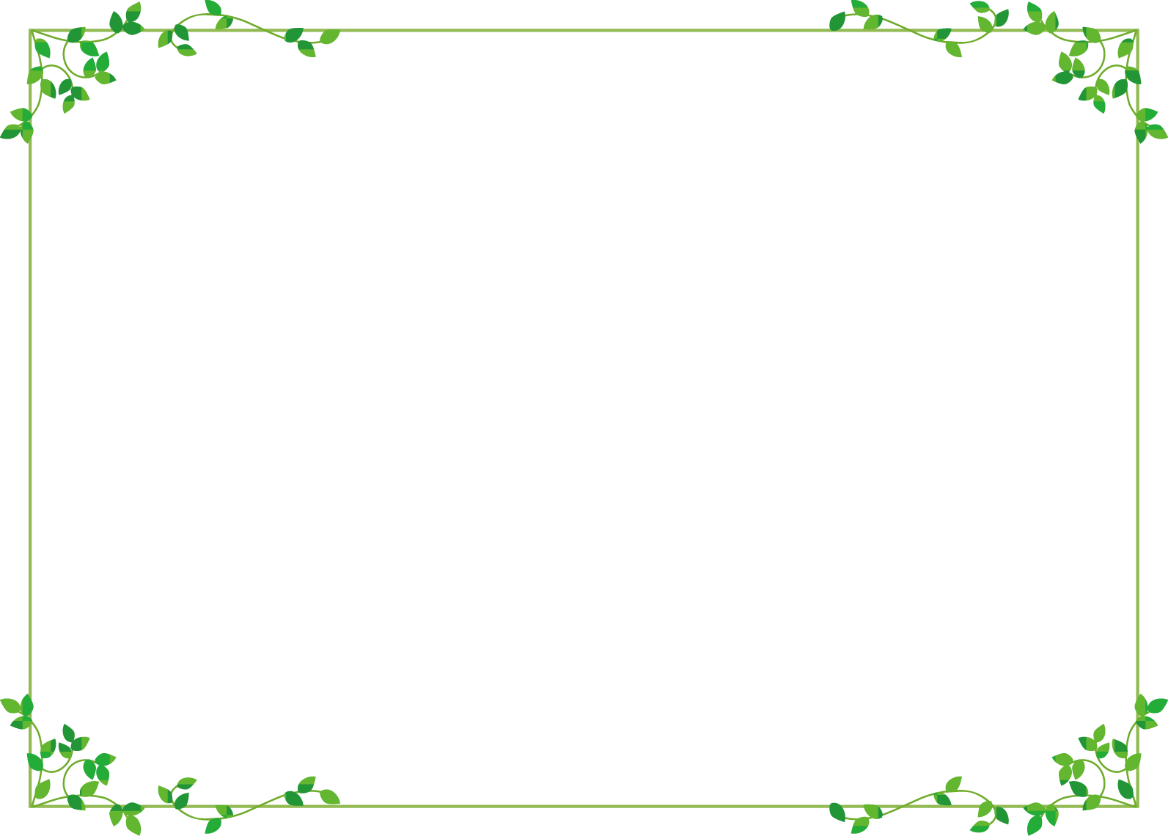 沖縄県の伝統的な家は、
高い気温や湿度をしのぐために、
戸を広くとって家の中の（　　　　　）
をよくしている。
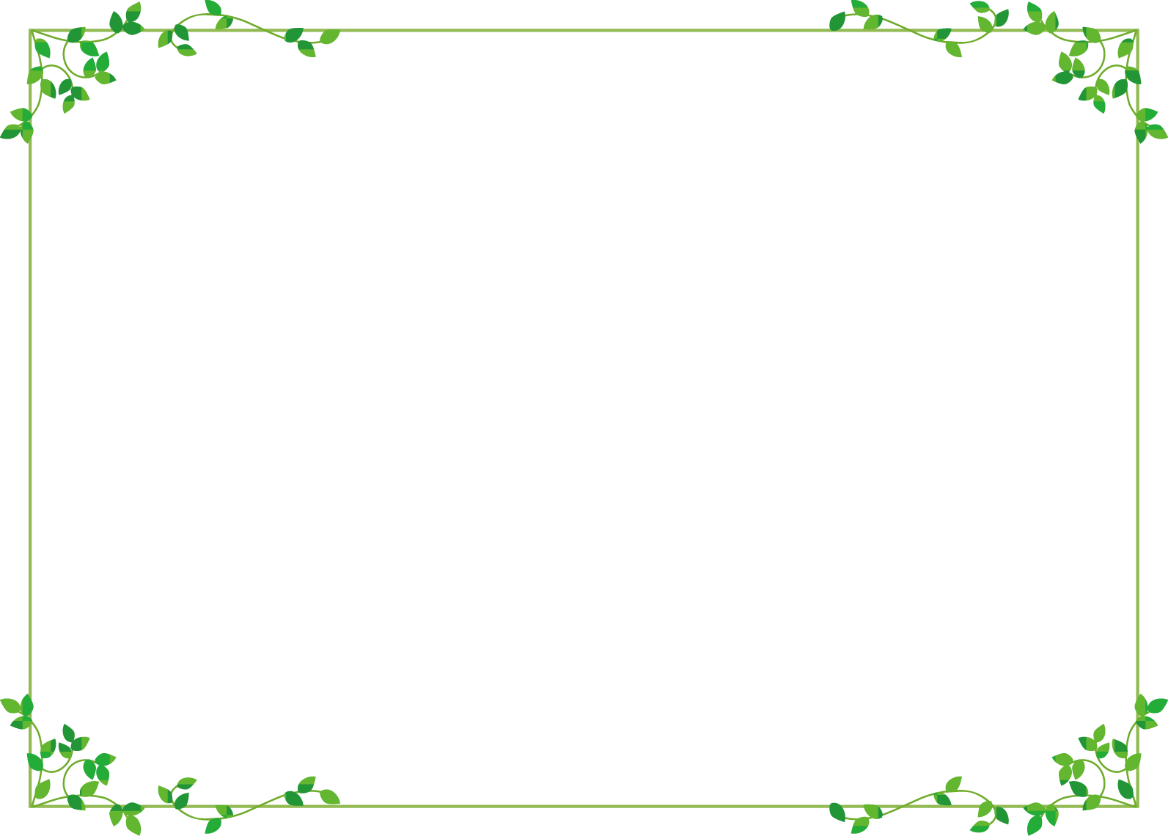 風通し
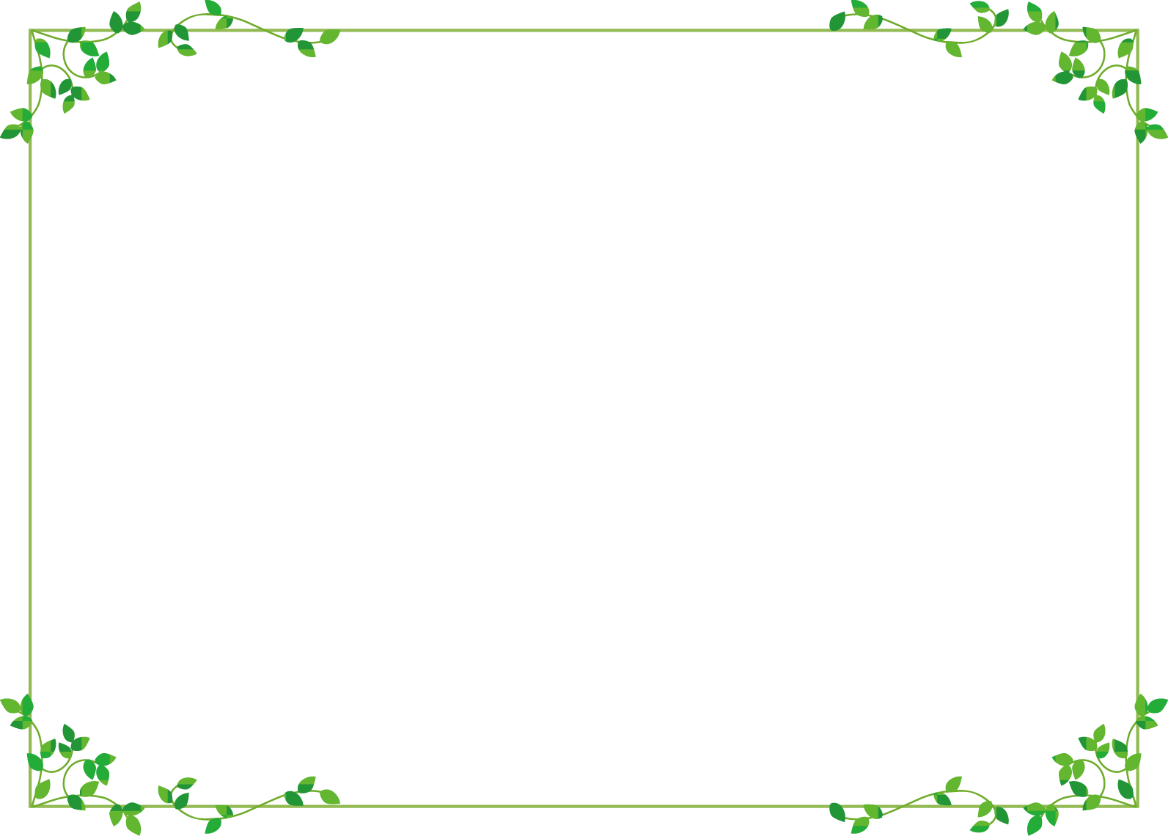 沖縄県には広い森林が少なく、
川が短いため、昔から水不足に
なやまされてきた。
そこで、現在のコンクリートづくりの
家の屋上には（　　　　　　）がある。
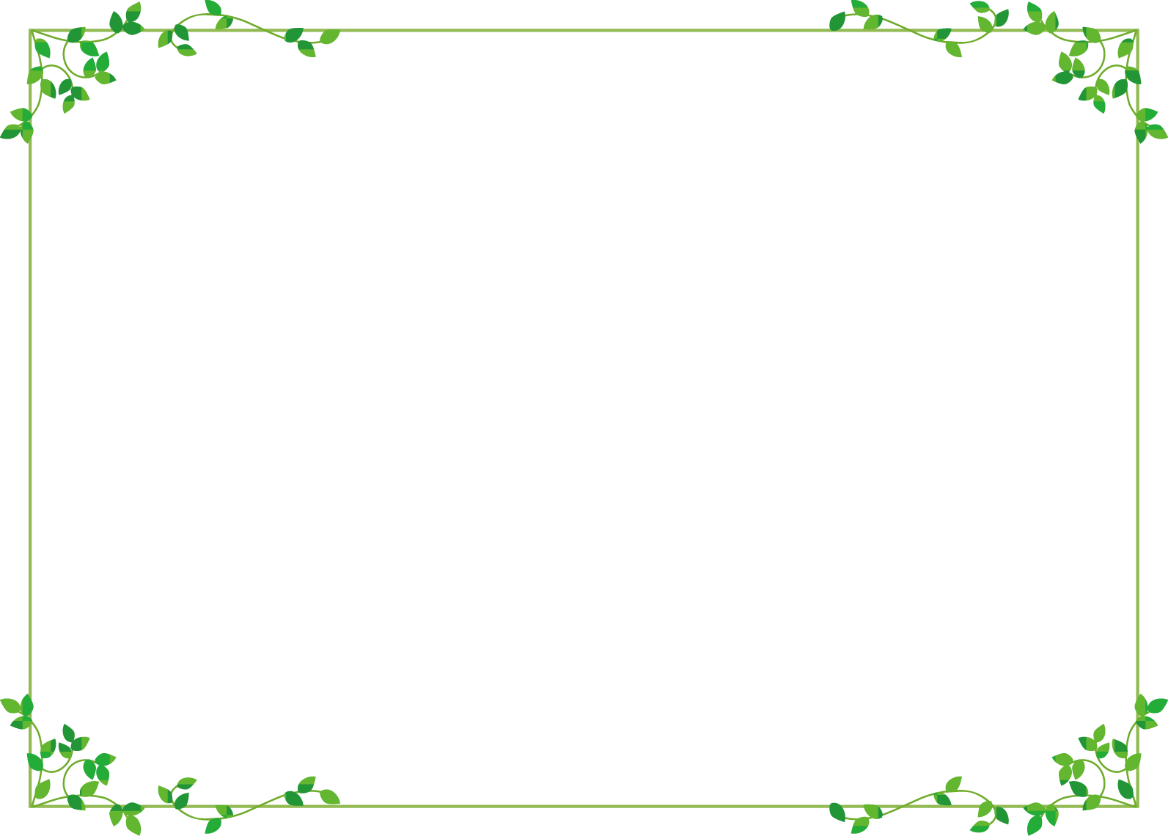 貯水タンク
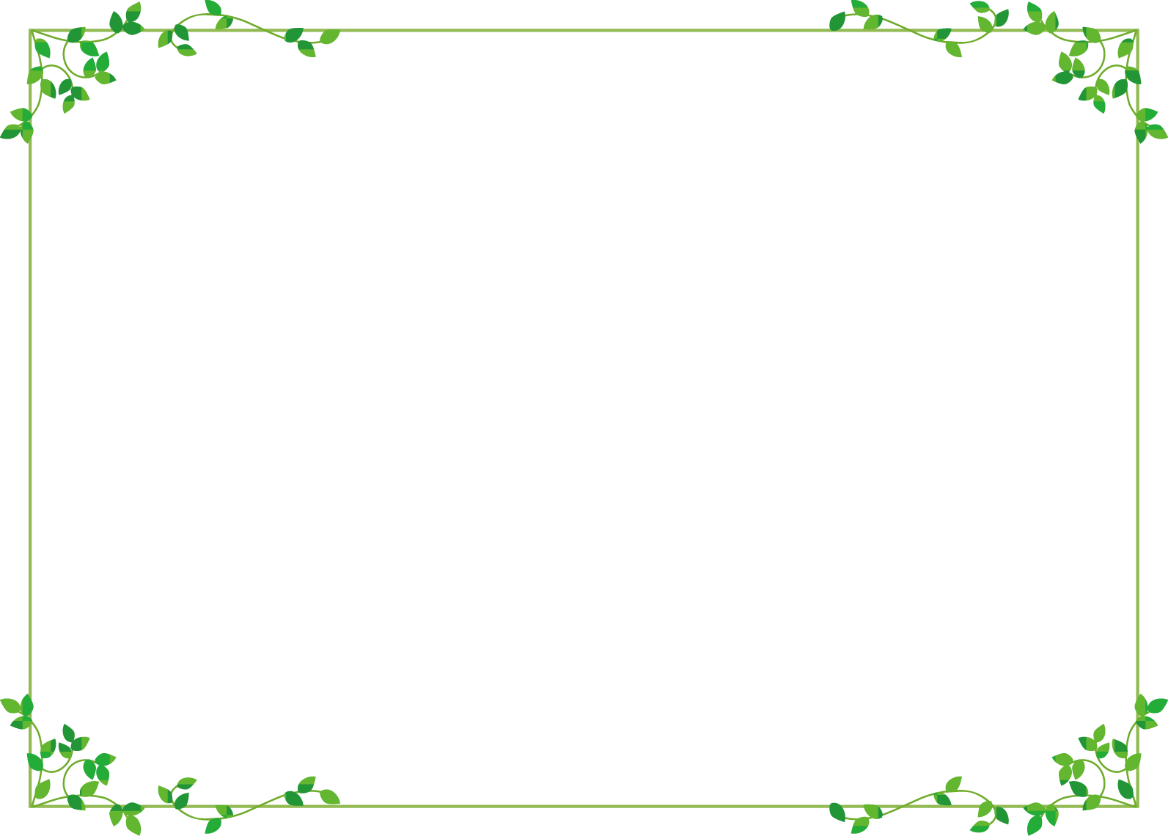 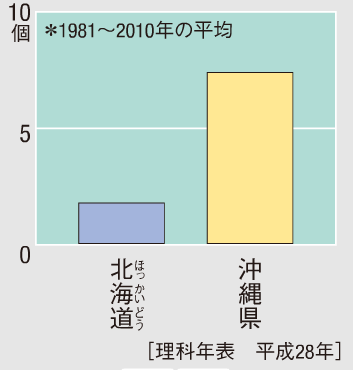 右のグラフの
標題（タイトル）は?
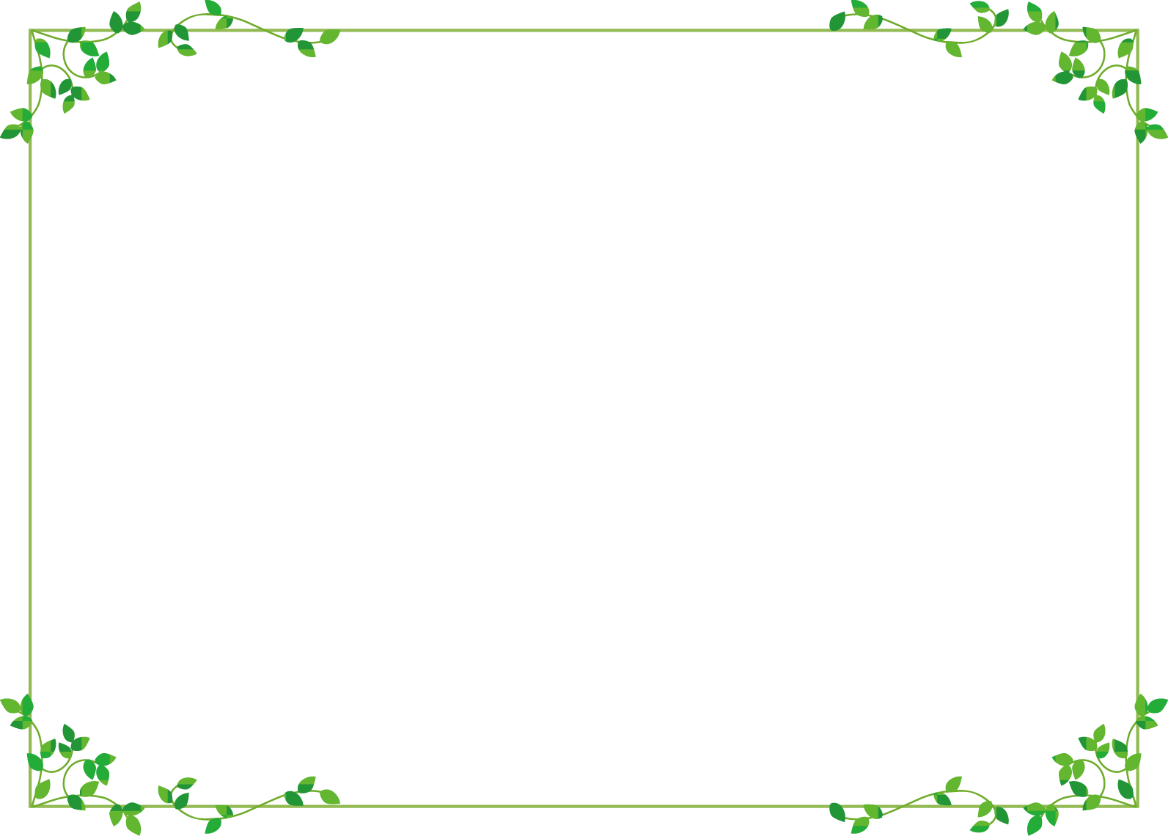 １年間に通る
台風の数
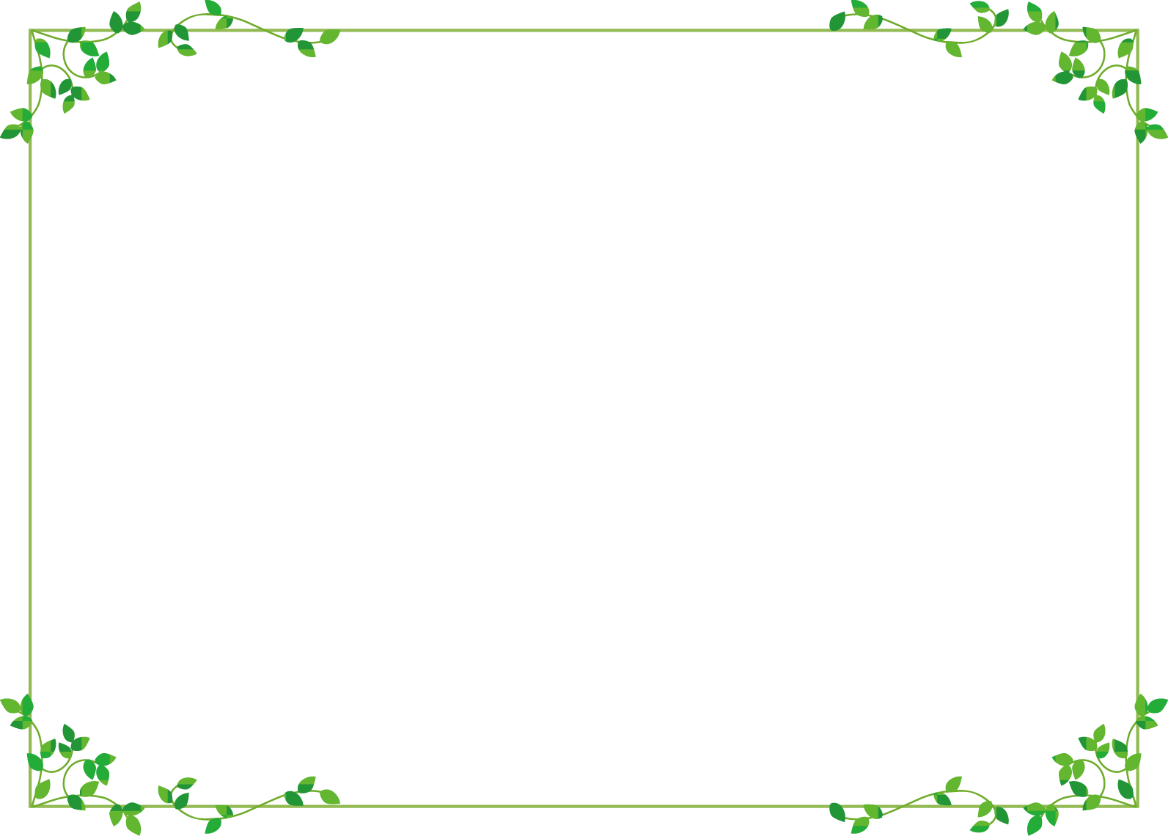 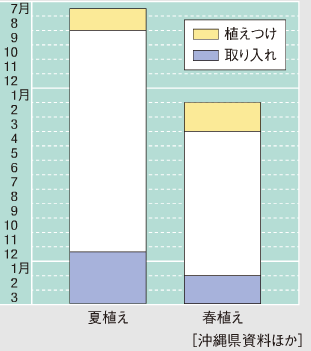 右のグラフの
標題（タイトル）は?
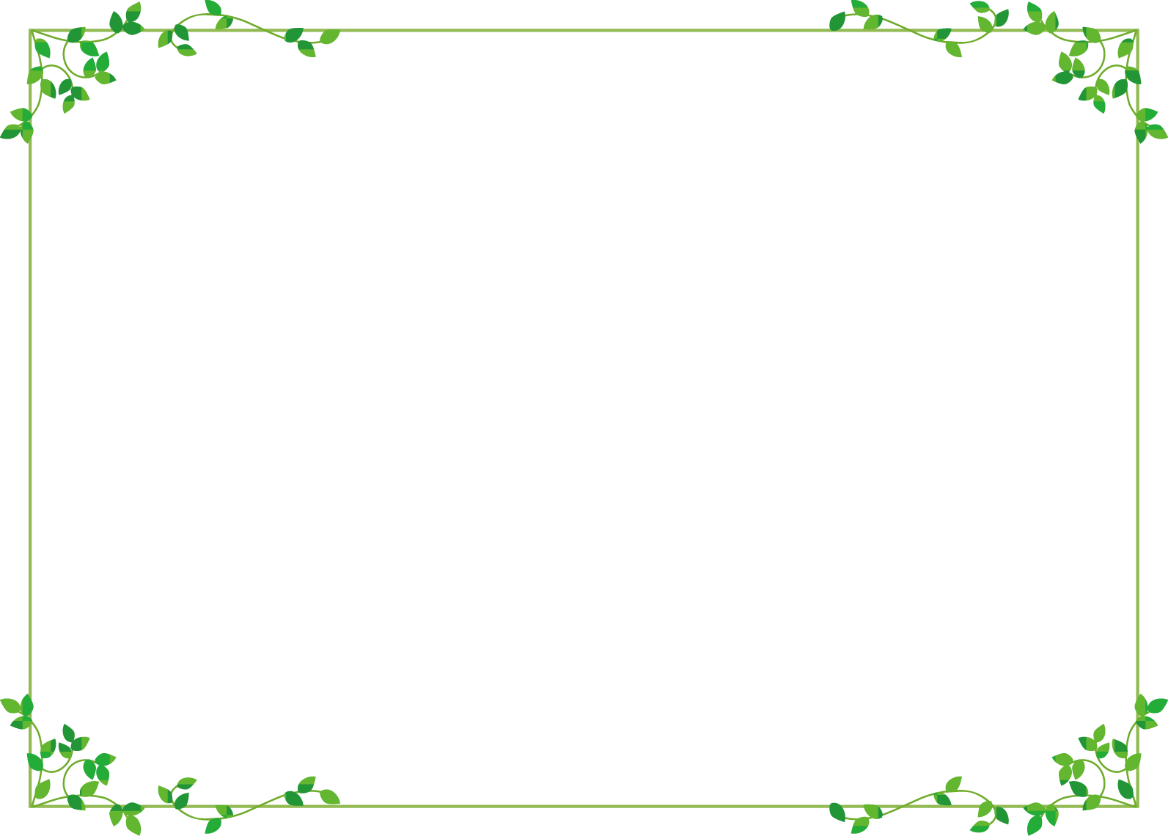 さとうきびづくりの
仕事
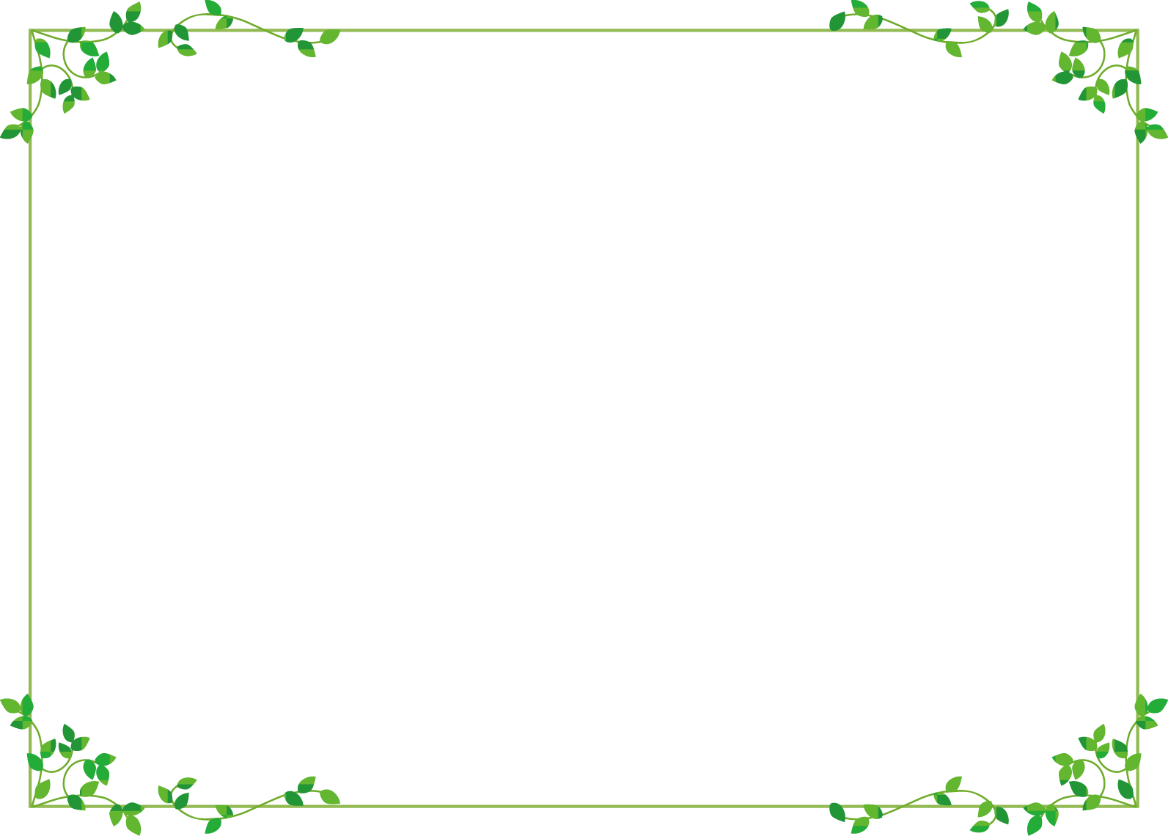 沖縄県の人々は、干ばつにも台風にも強いさとうきびを（「　　　　　　　　」）と
よんで大切にしている。
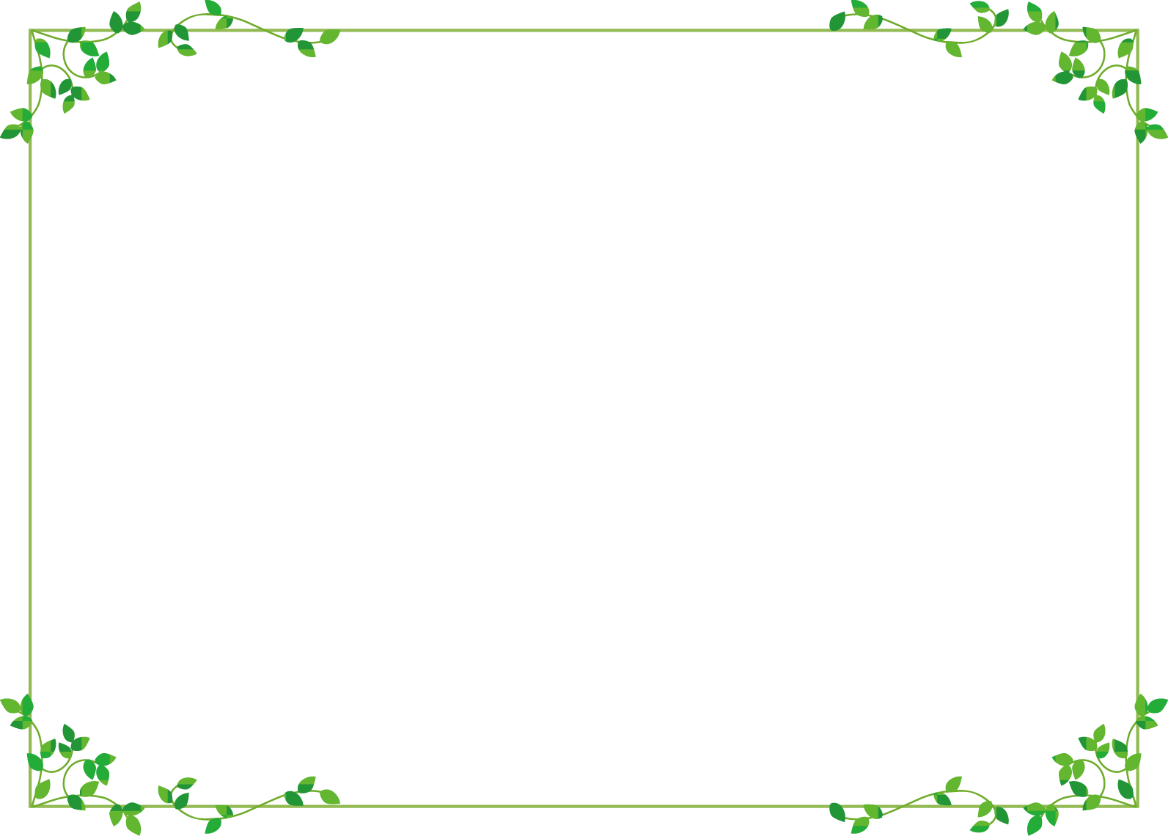 沖縄の宝
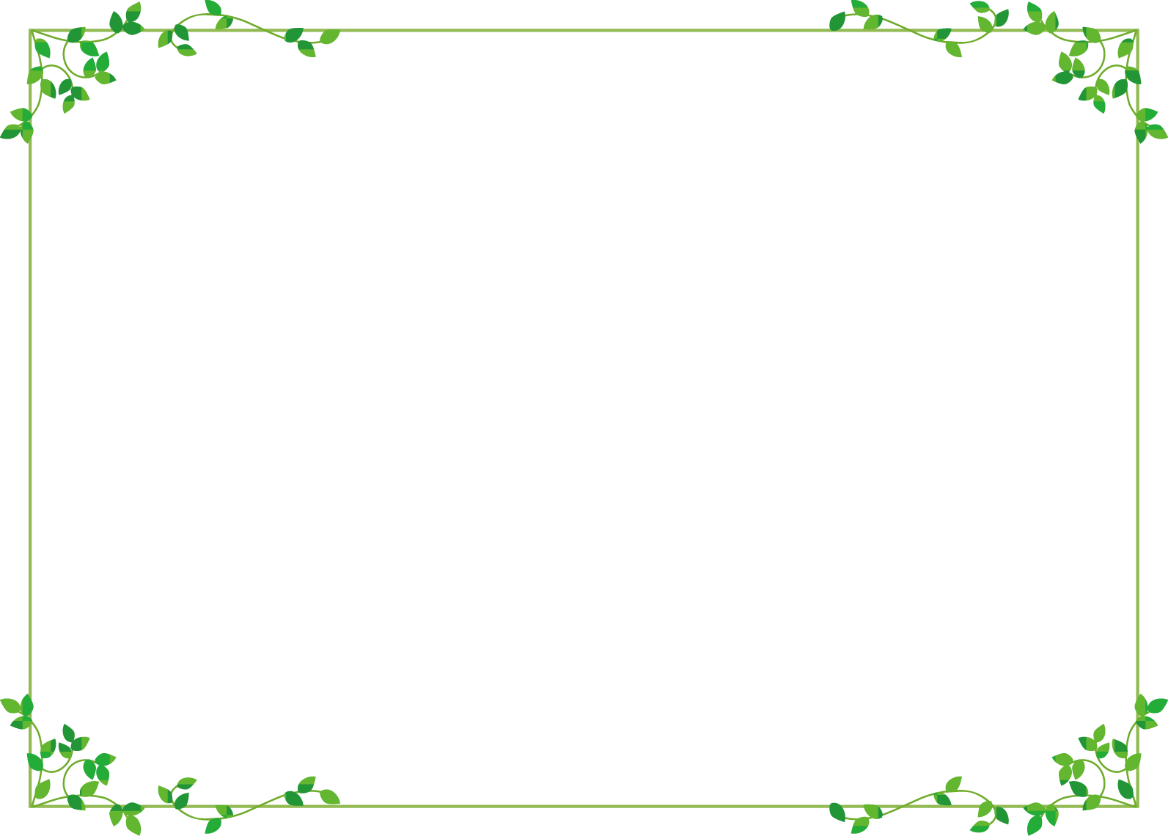 さとうをつくる工場を？
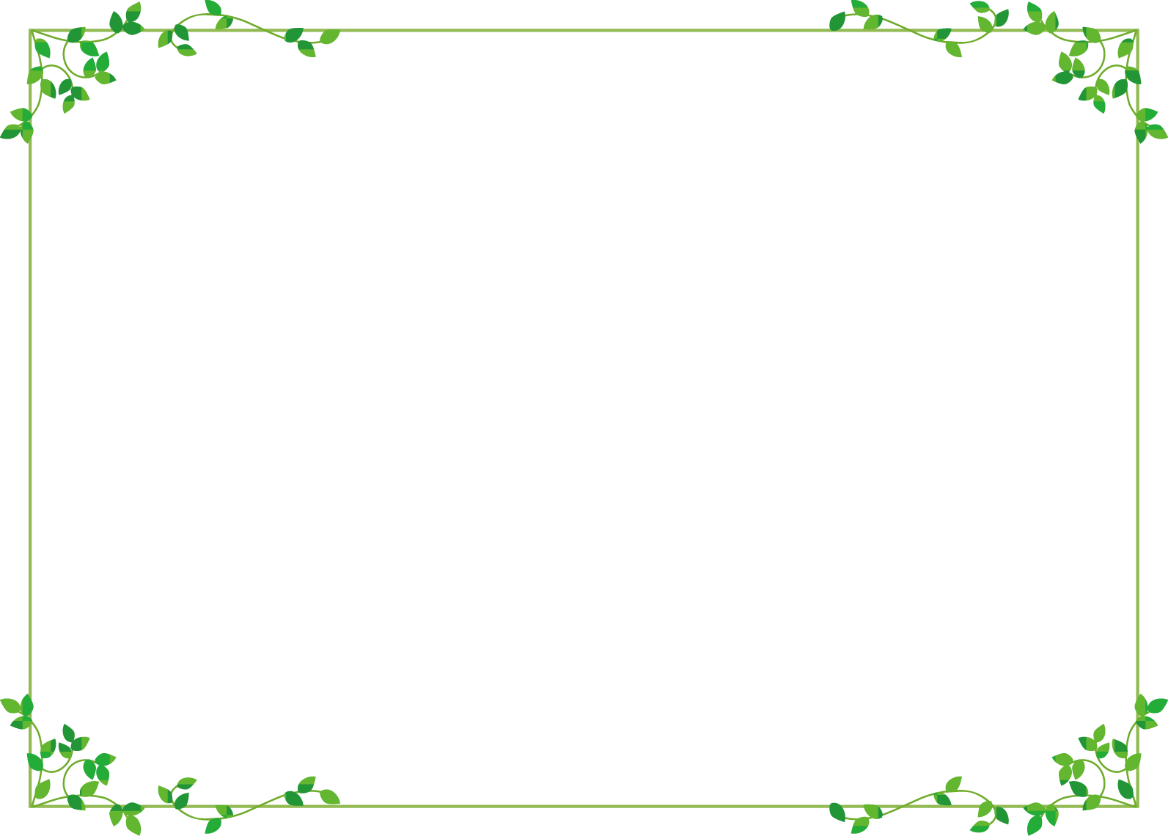 製糖工場
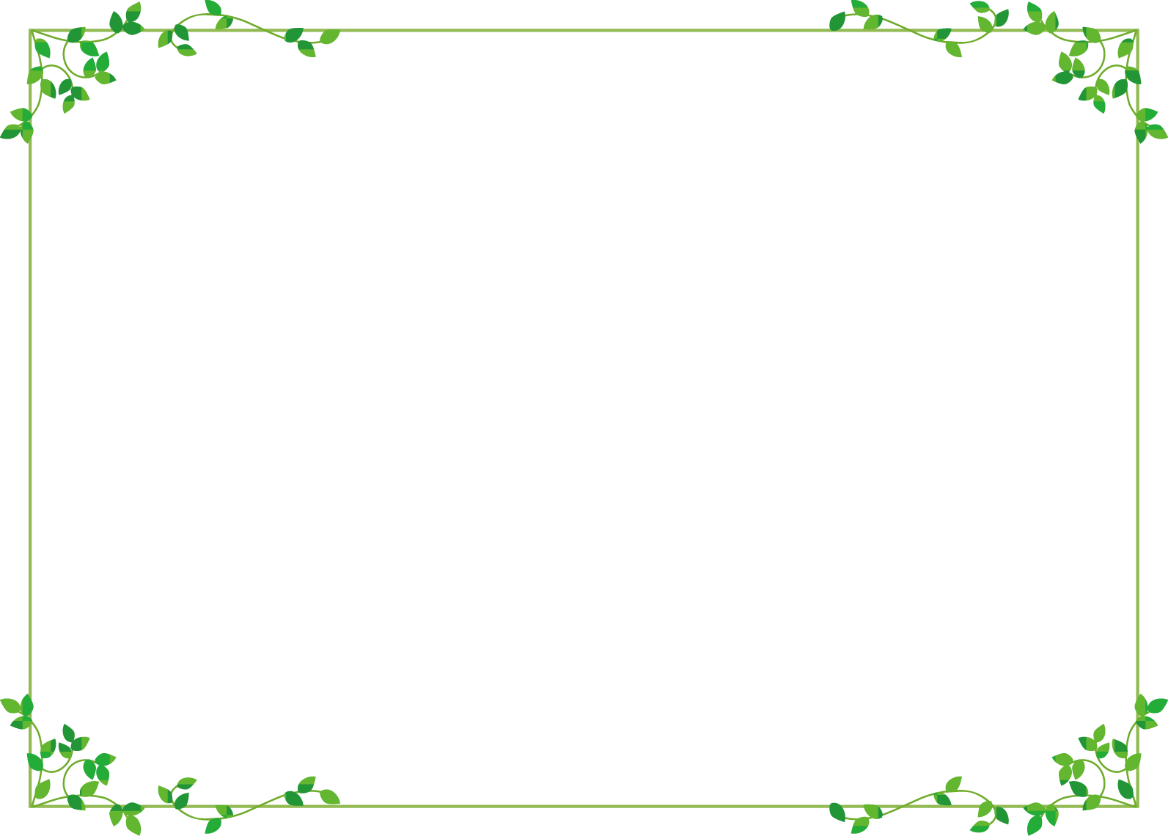 その地域で生産されていることが
広く知られている商品を（　　　　　）と
よぶ。
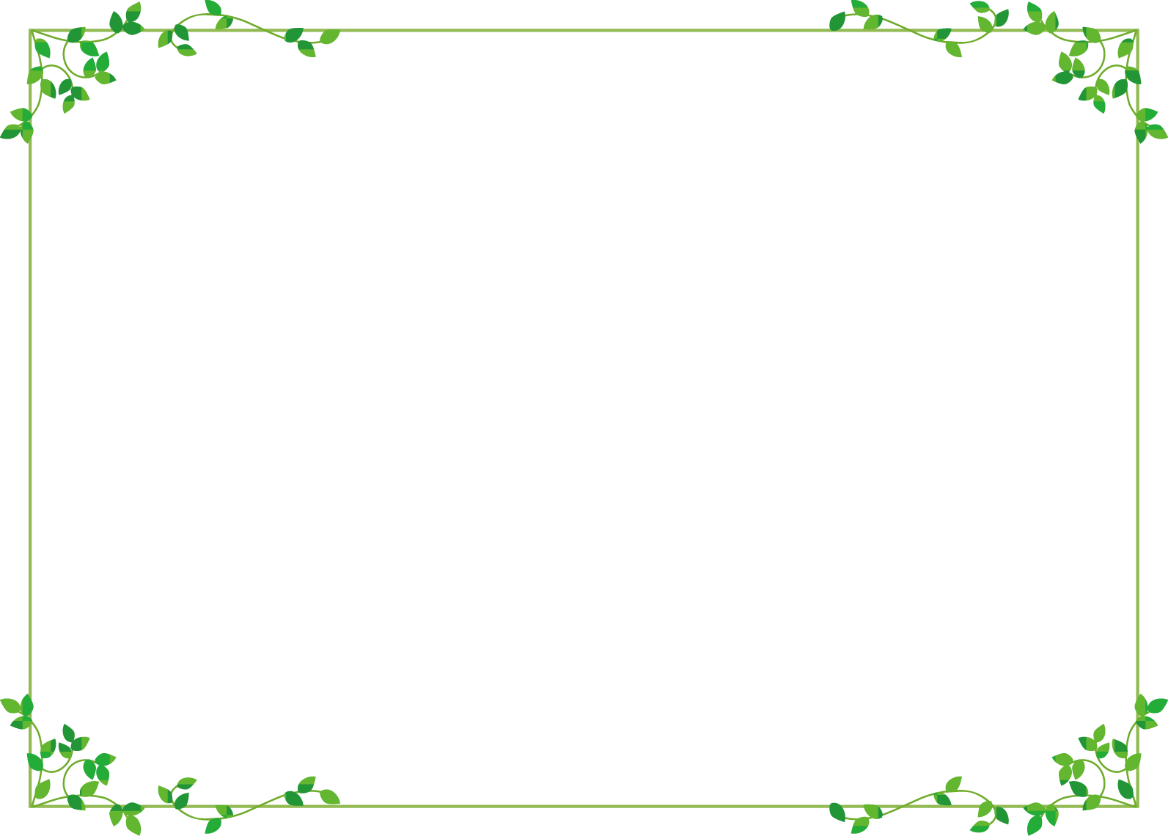 特産物
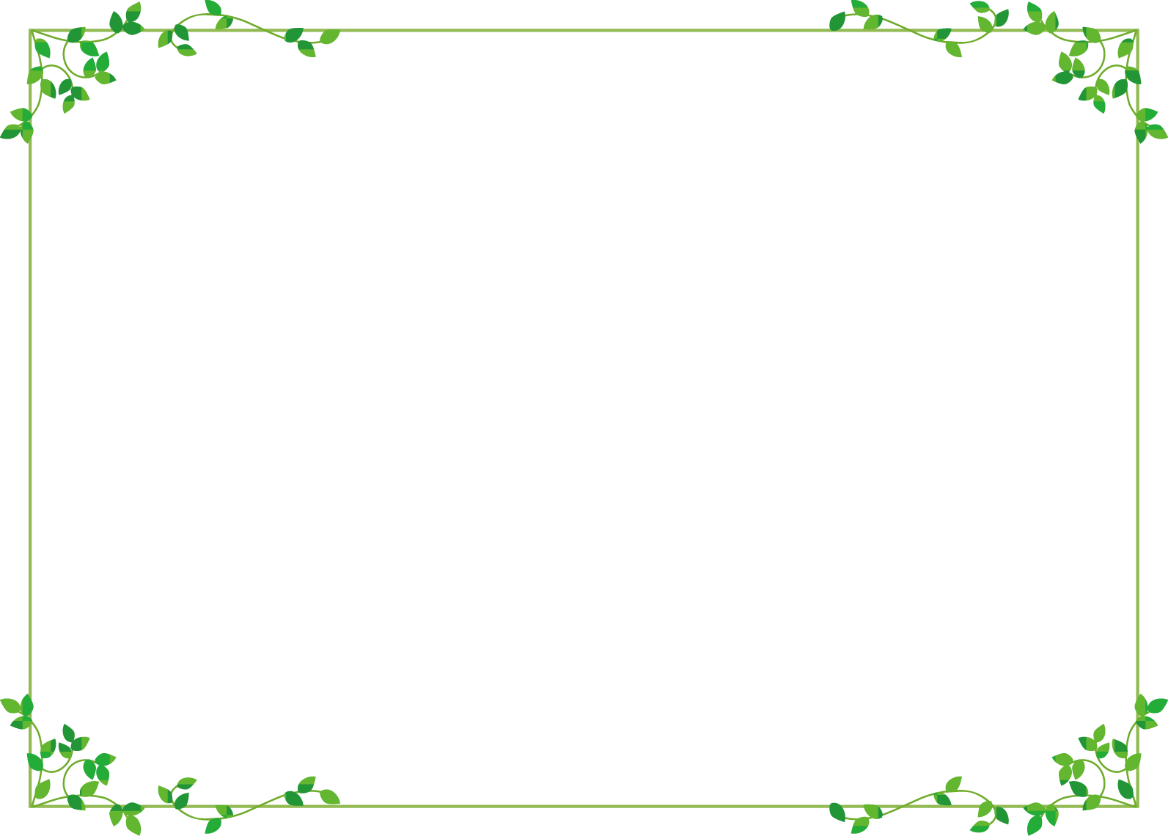 沖縄県は、７５年ほど前の（　　　　　）ではげしい戦場となった。
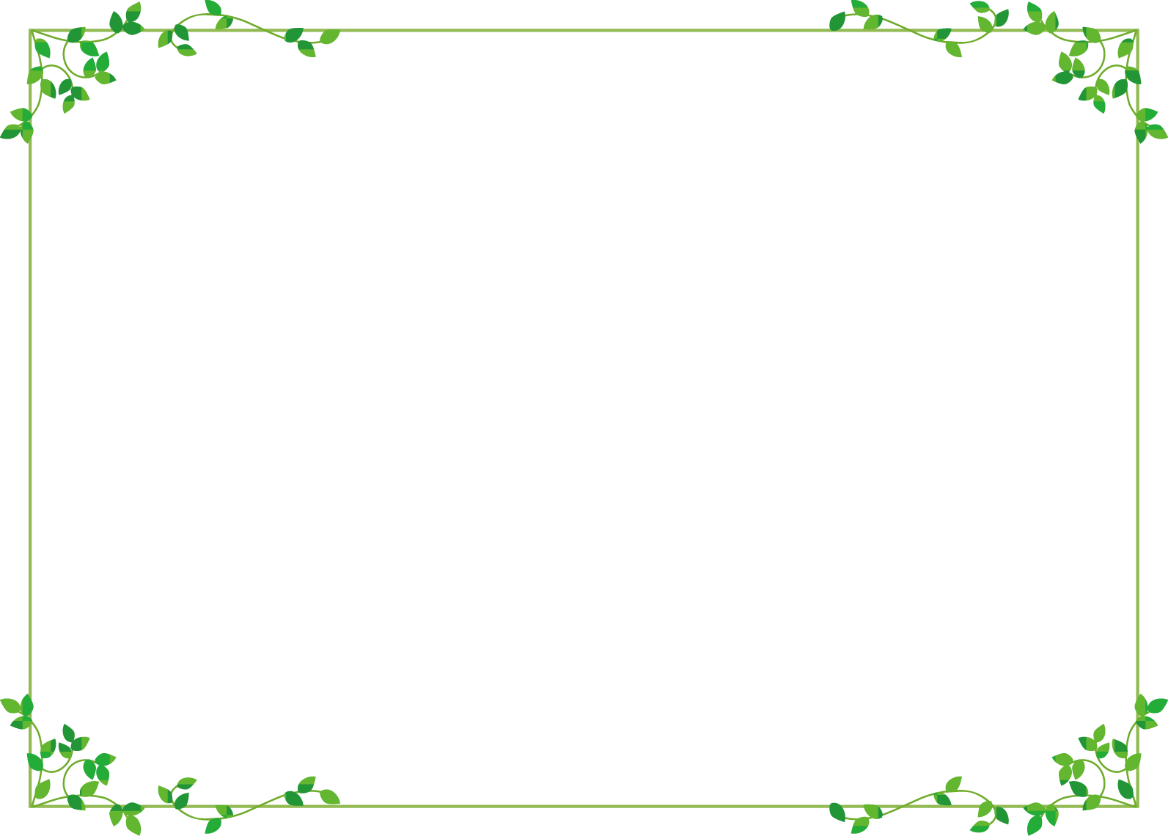 太平洋戦争
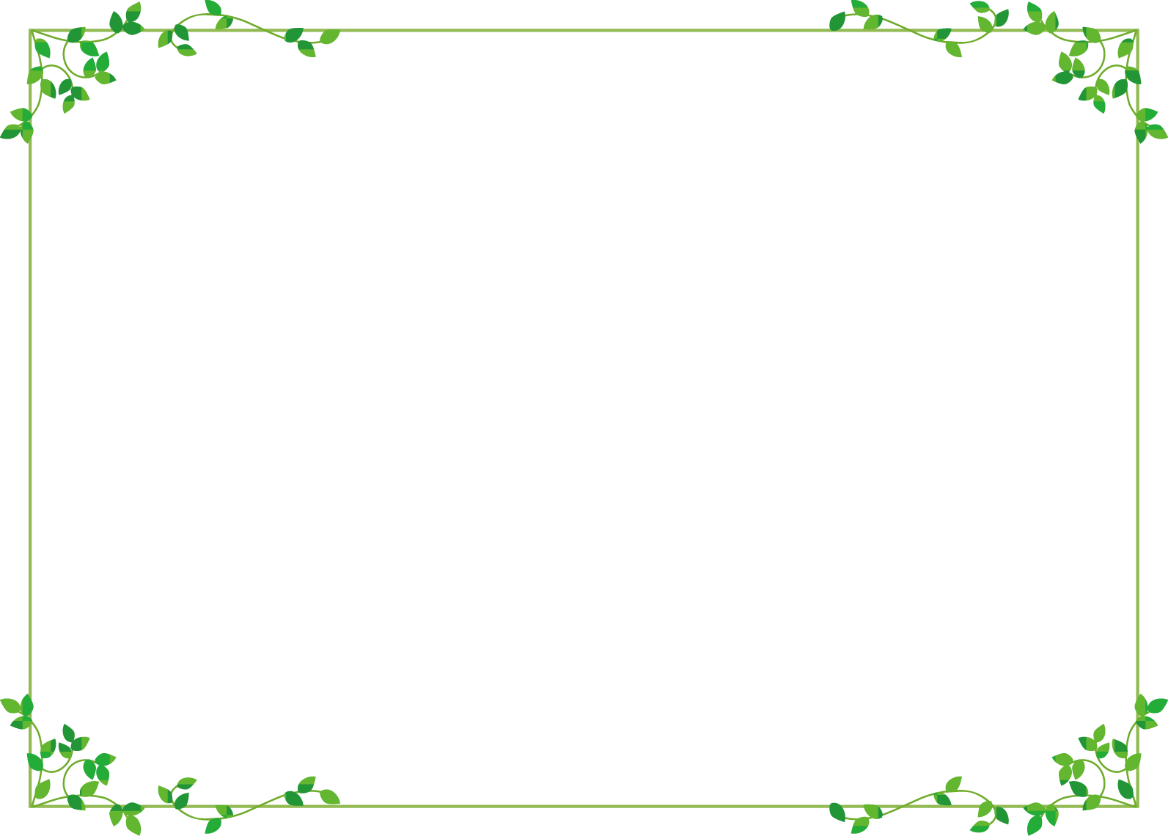 戦争の後も、アメリカの占領が長く続いた。１９７２（昭和４７）年に日本に返された後も、アメリカの（　　　　　）が残されている。
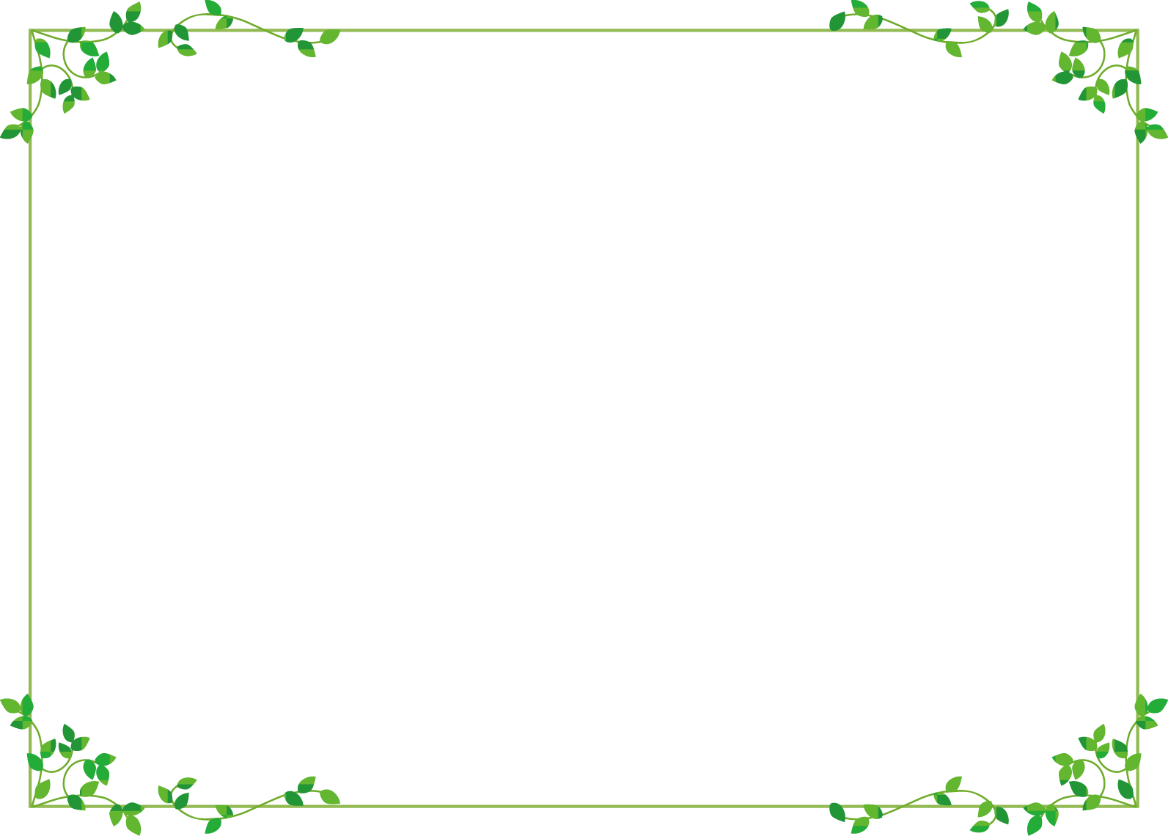 軍用地
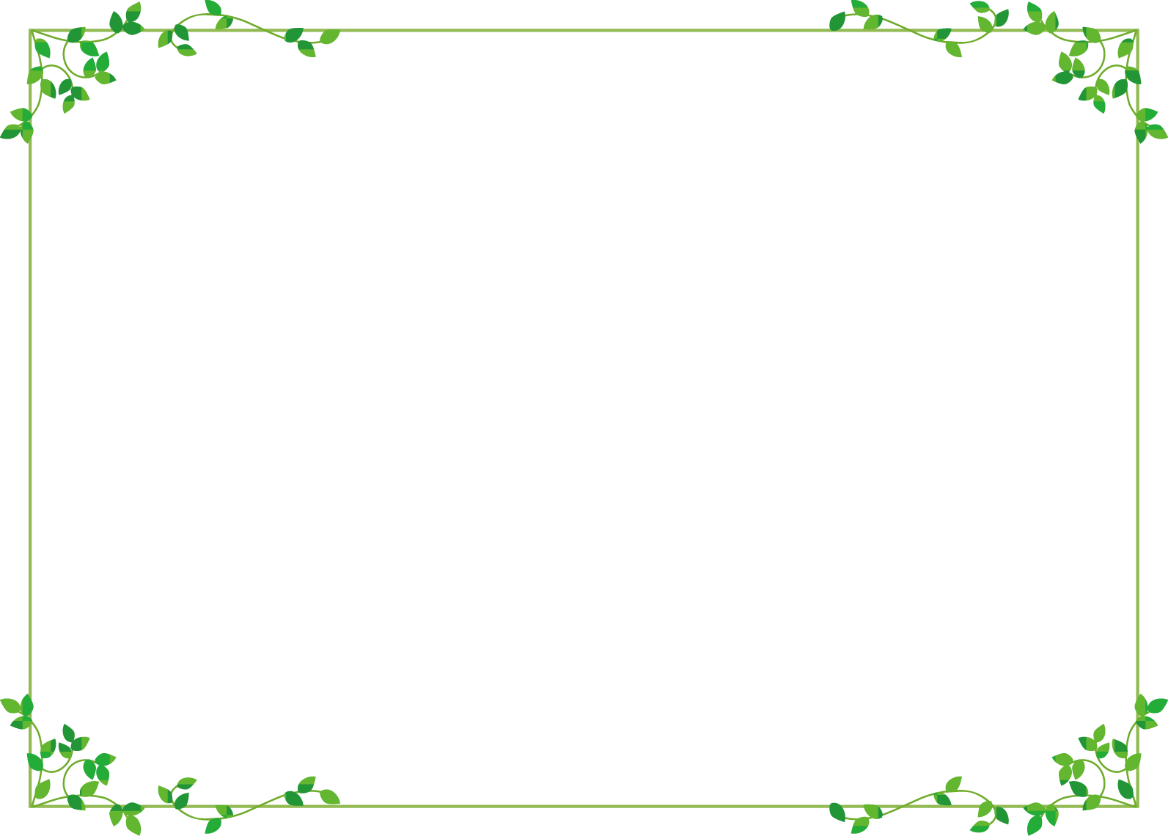 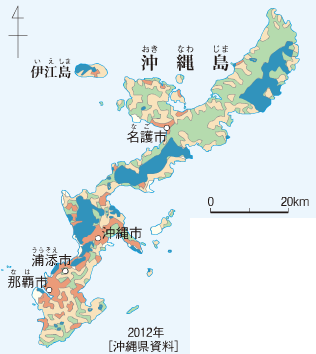 軍用地は何色？
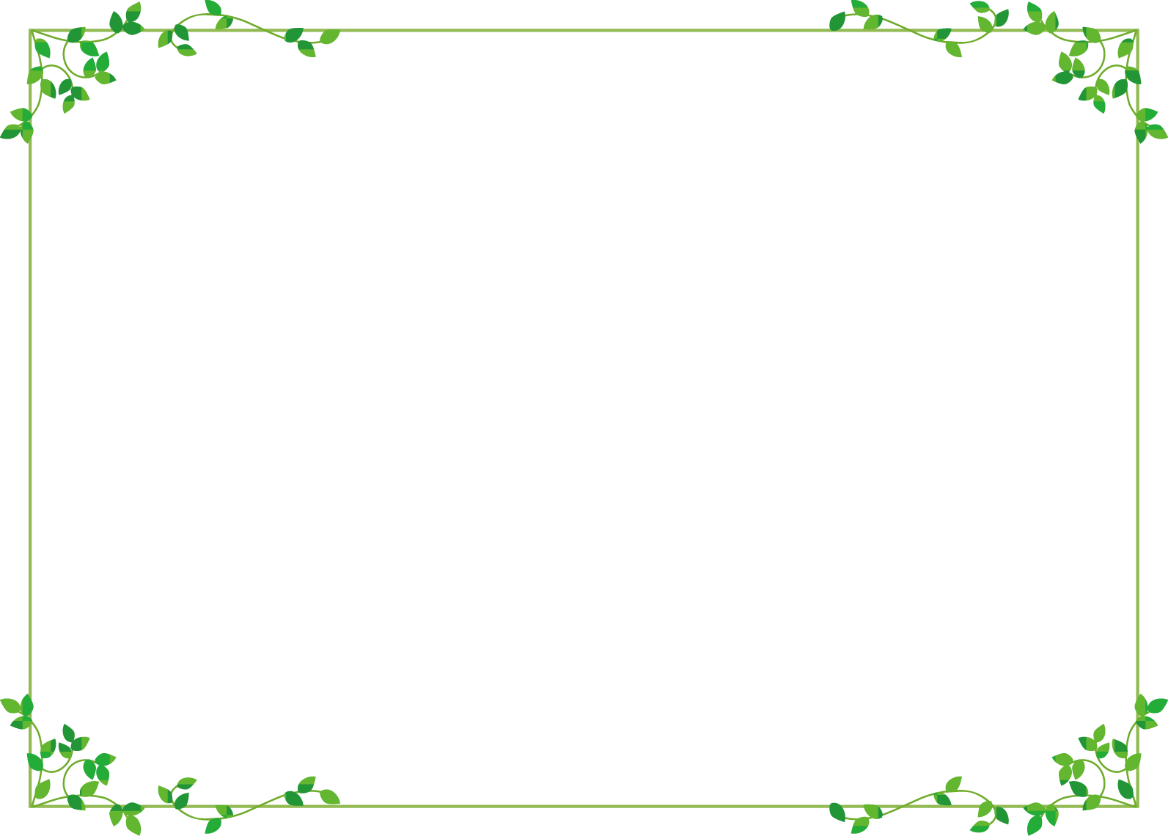 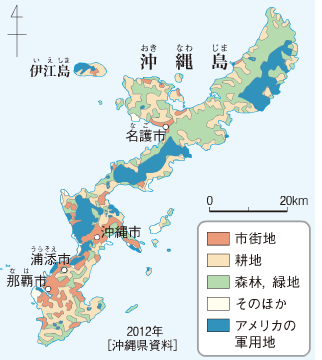 青色
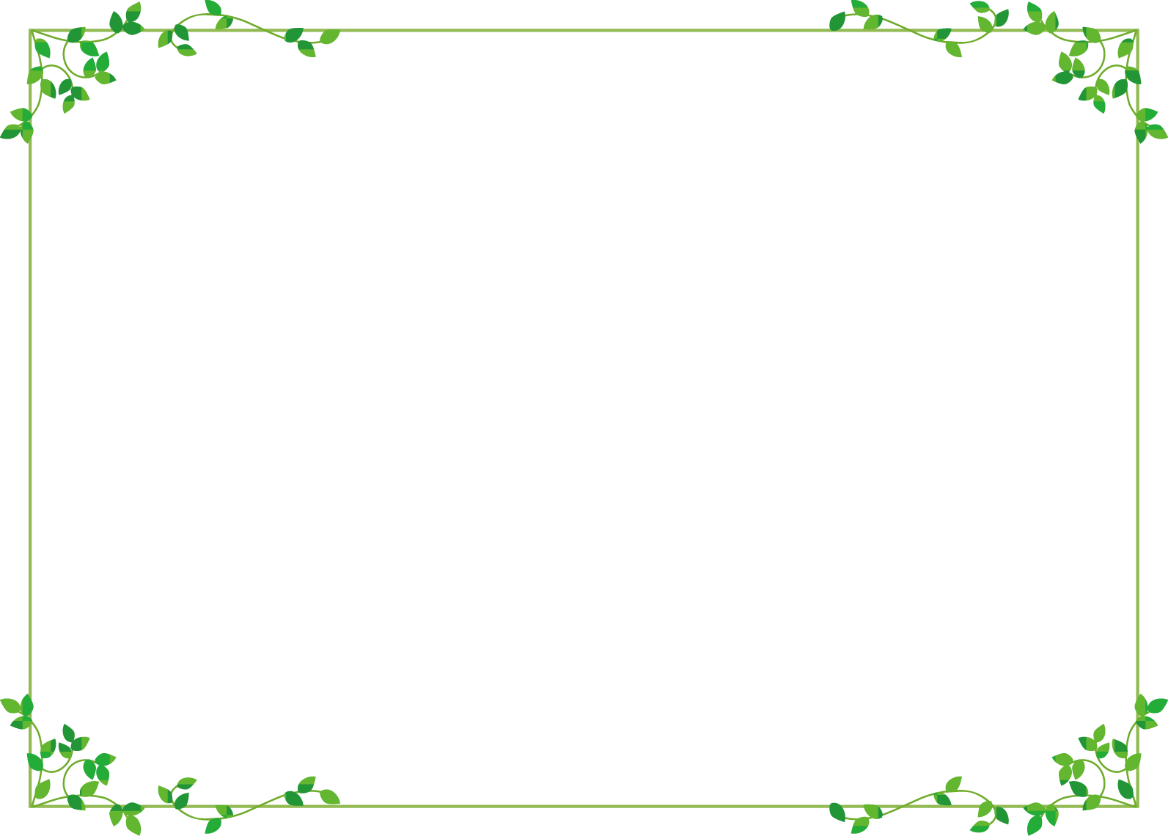 しゅんの時期より早い時期にずらしてさいばいすることを？（授業では習っていませんが、知っておきましょう。）
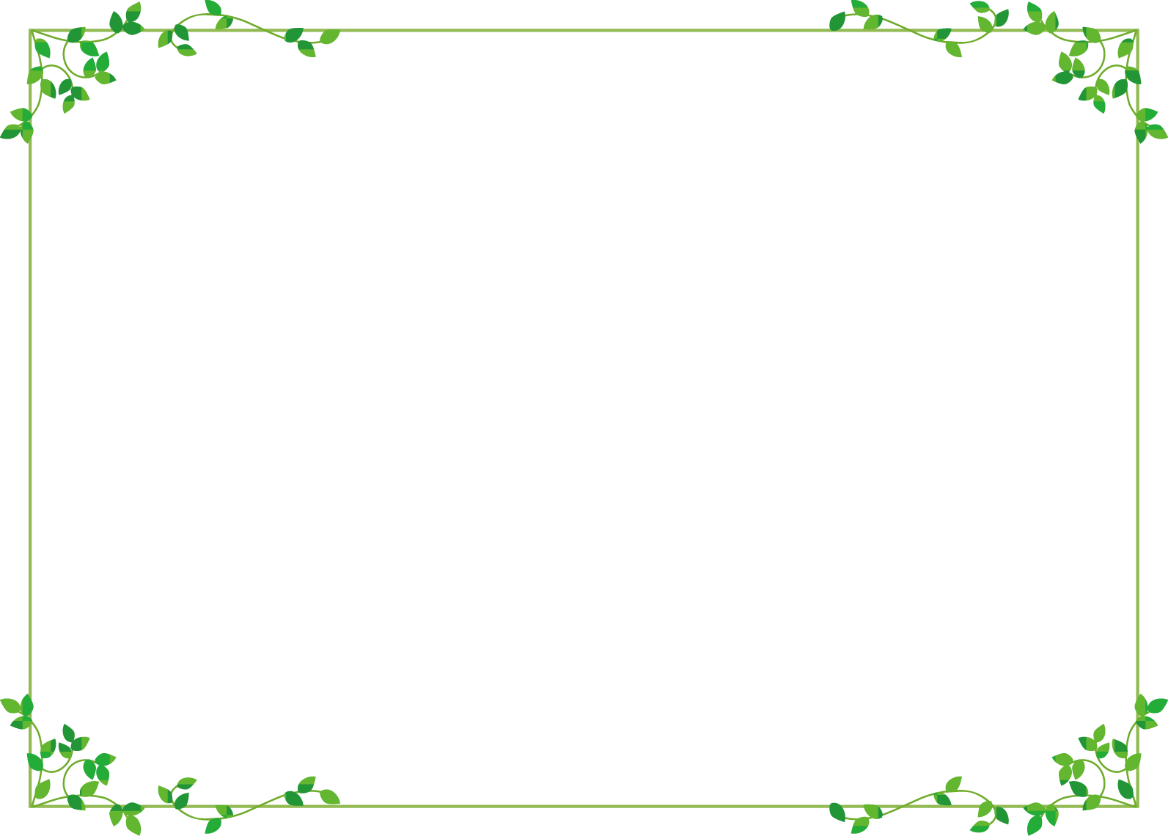 そくせいさいばい
促成栽培
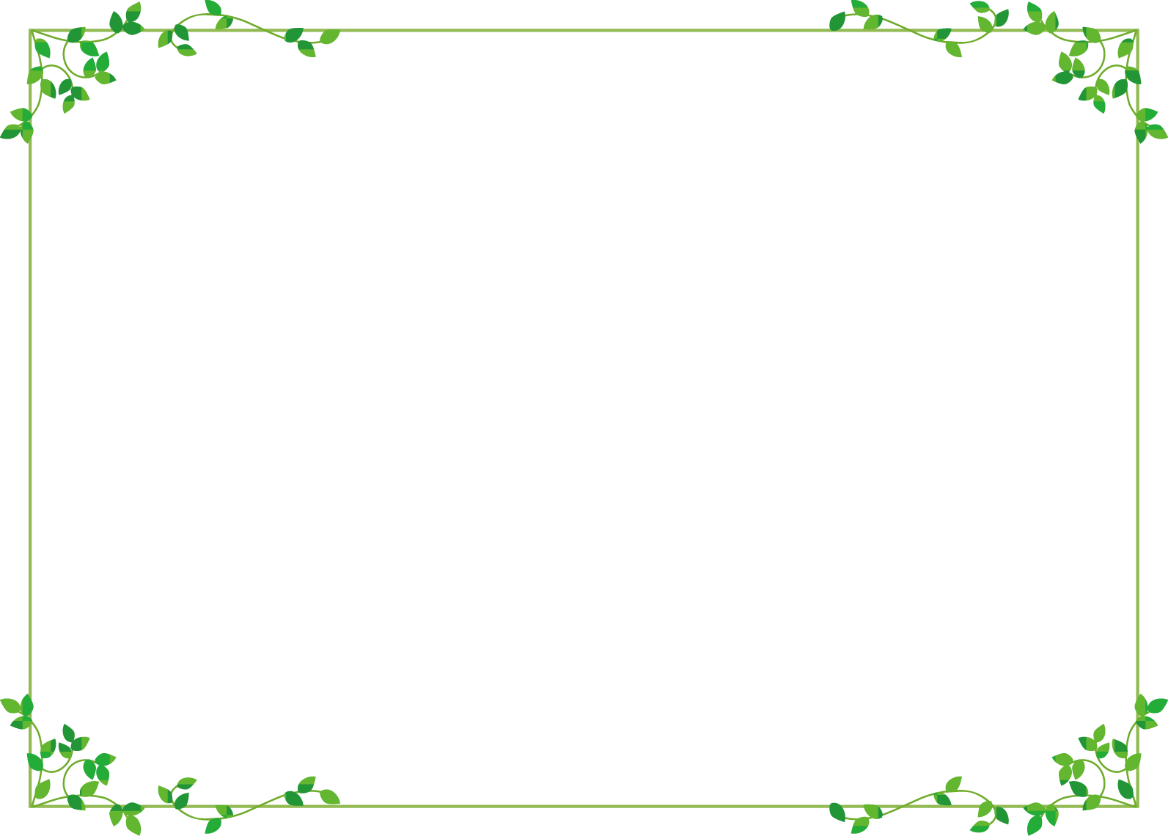 しゅんの時期よりおそい時期にずらしてさいばいすることを？（授業では習っていませんが、知っておきましょう。）
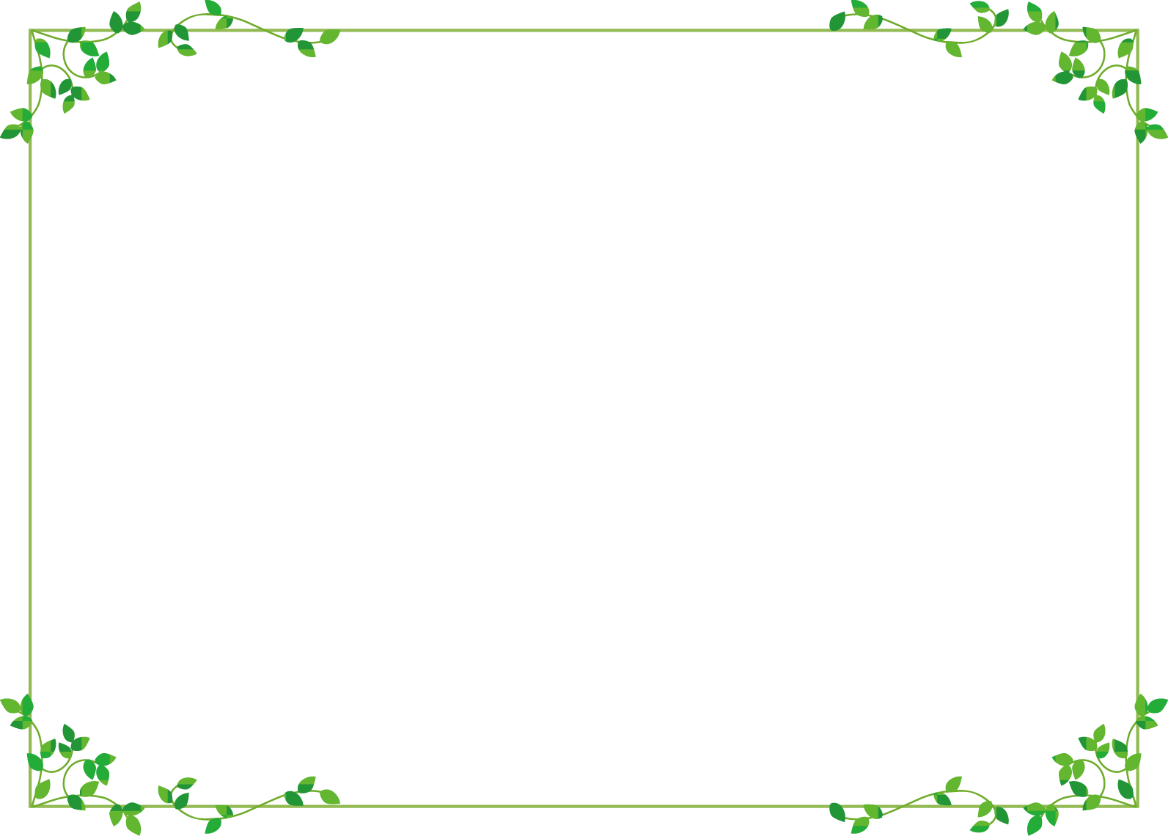 よくせいさいばい
抑制栽培
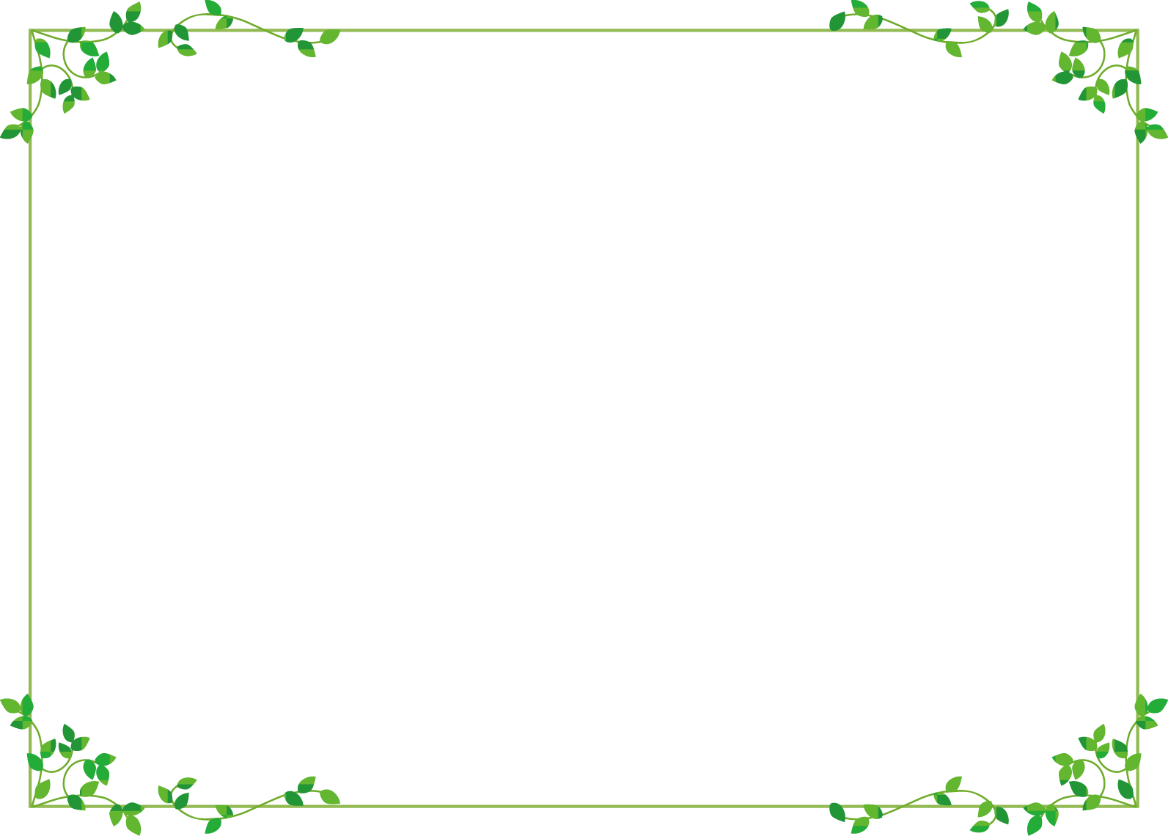 沖縄県では、気候を生かして促成栽培・抑制栽培ができる。特に、その植物の性質を利用して、他の産地の出荷の少ない１２月や３月に出荷しているものは？
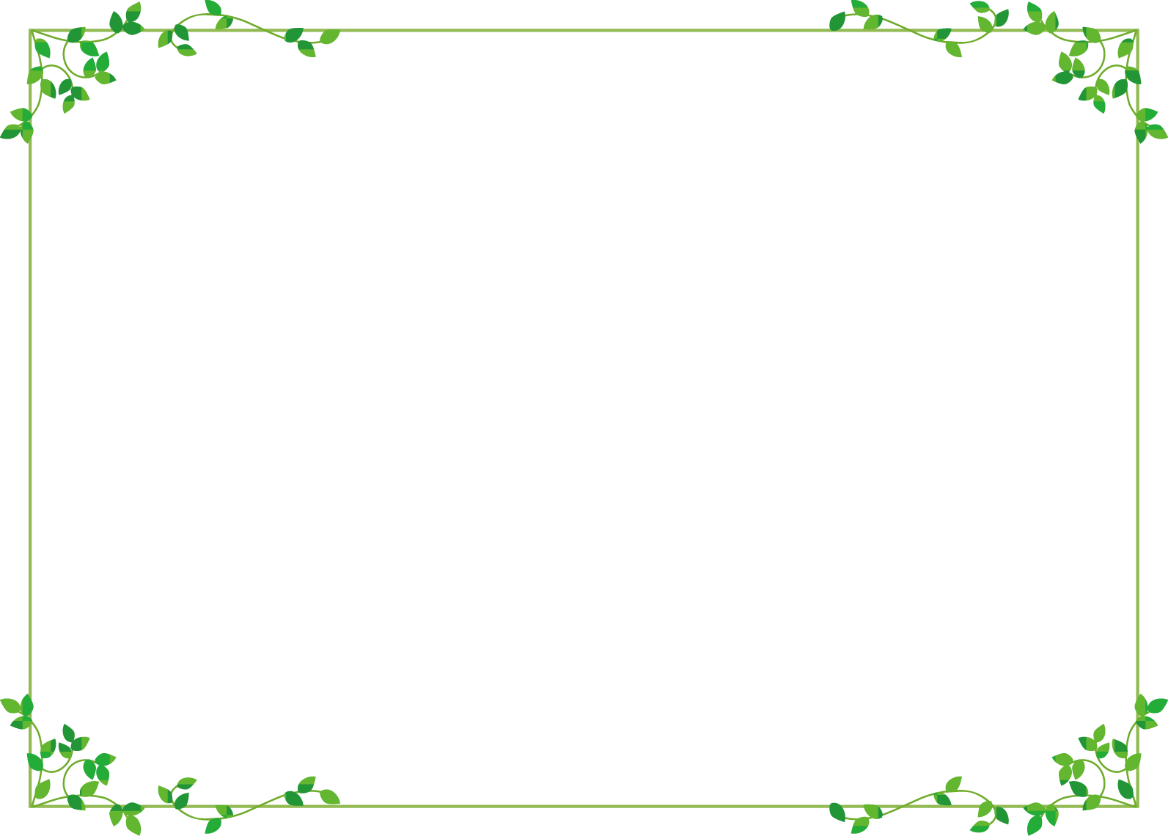 きく
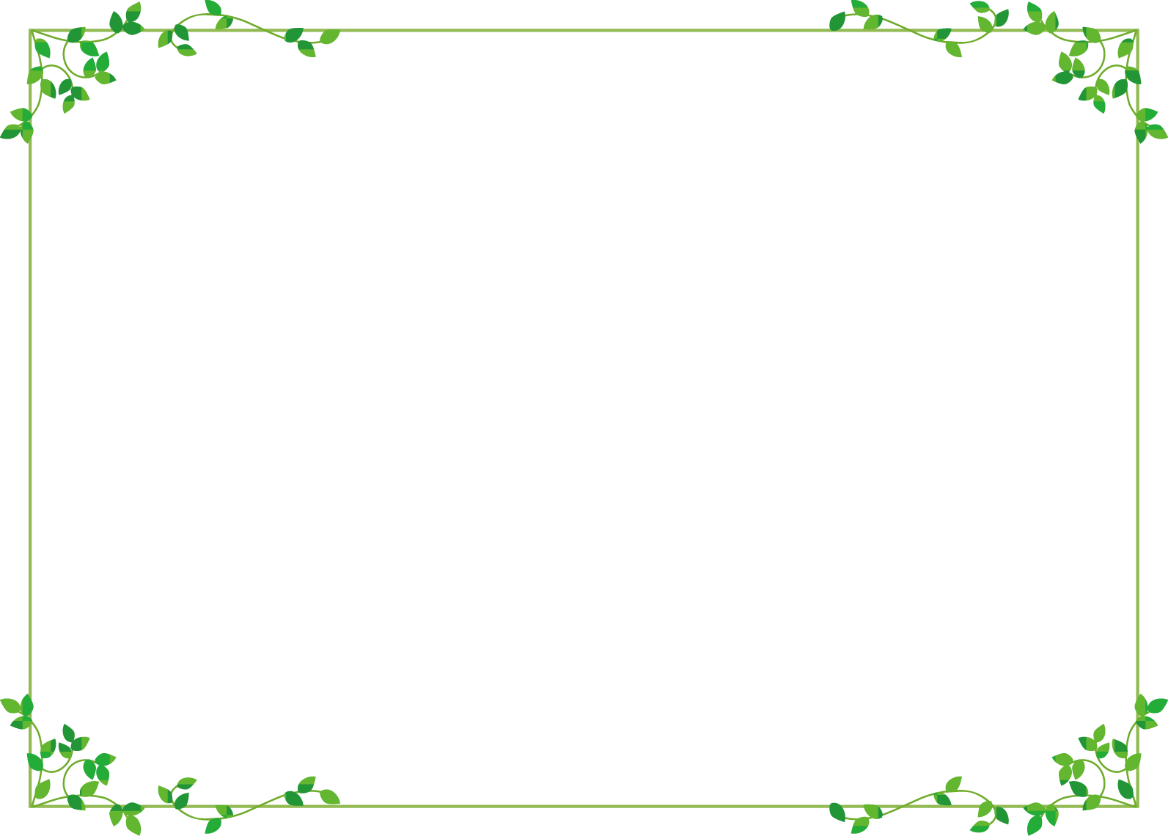 電灯を使って、花が咲く時期を調整するので、（　　　　　　）とよばれている。
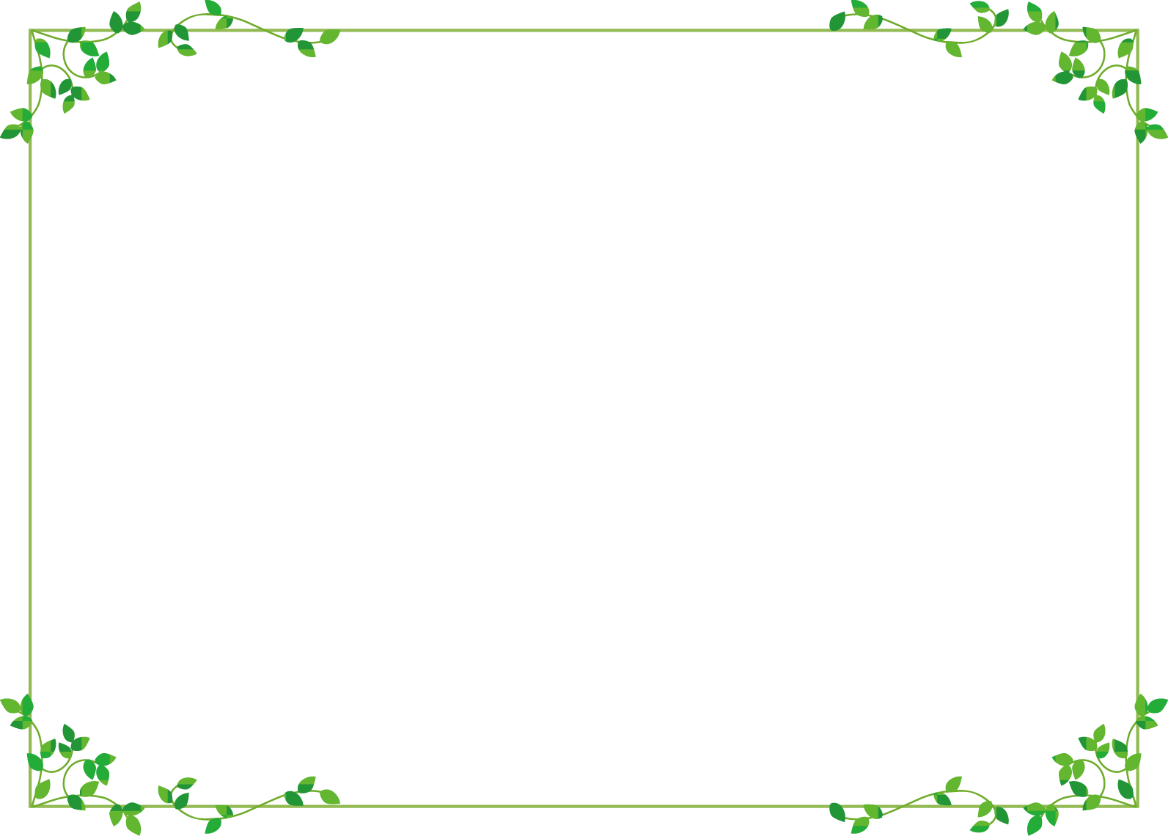 電照ぎく
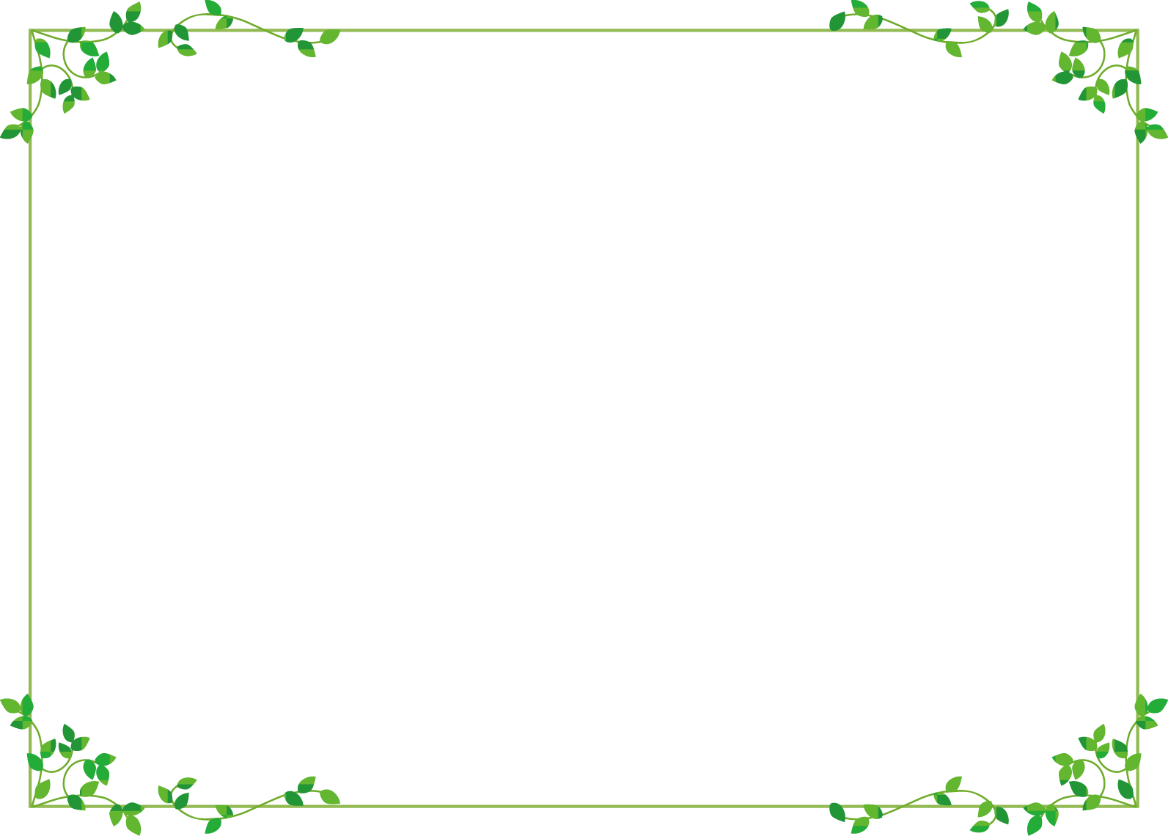 沖縄県では、パイナップルの栽培もしているが、約２０年かけて開発した品種で、果肉があざやかで柔らかいのが特ちょうのものは？
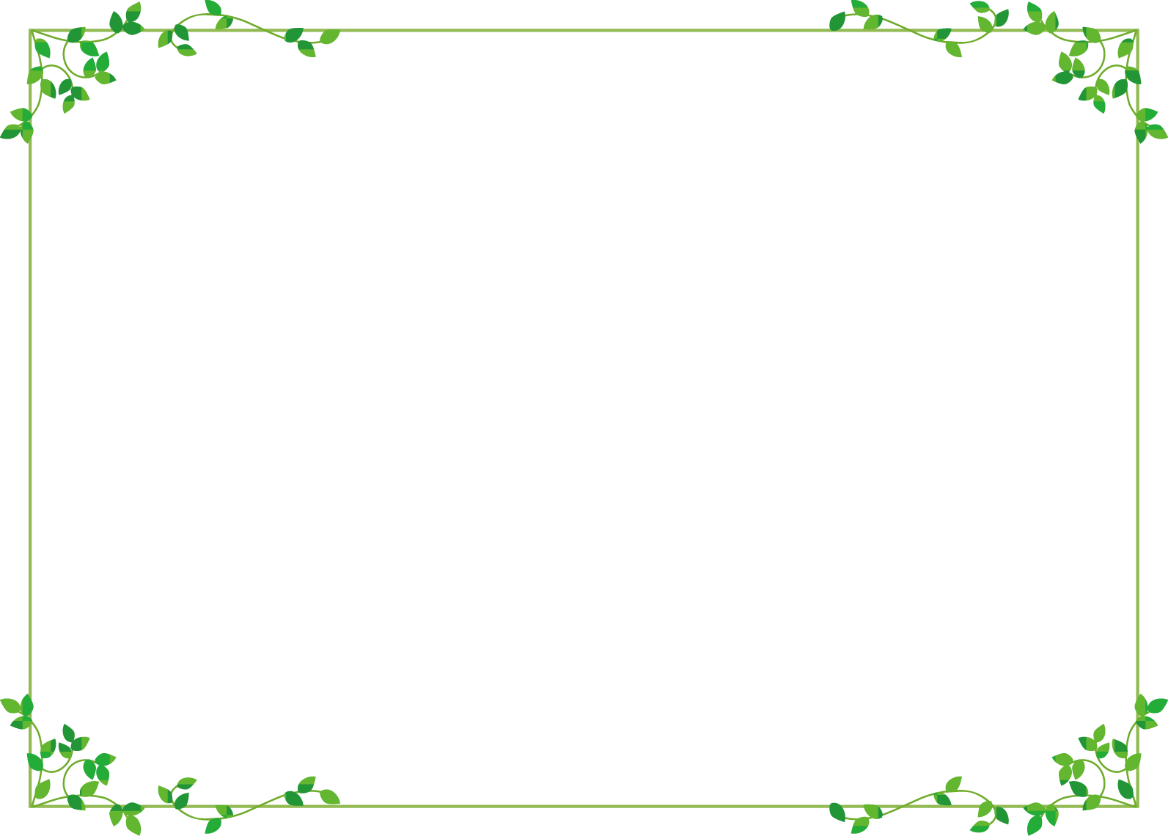 ゴールドバレル
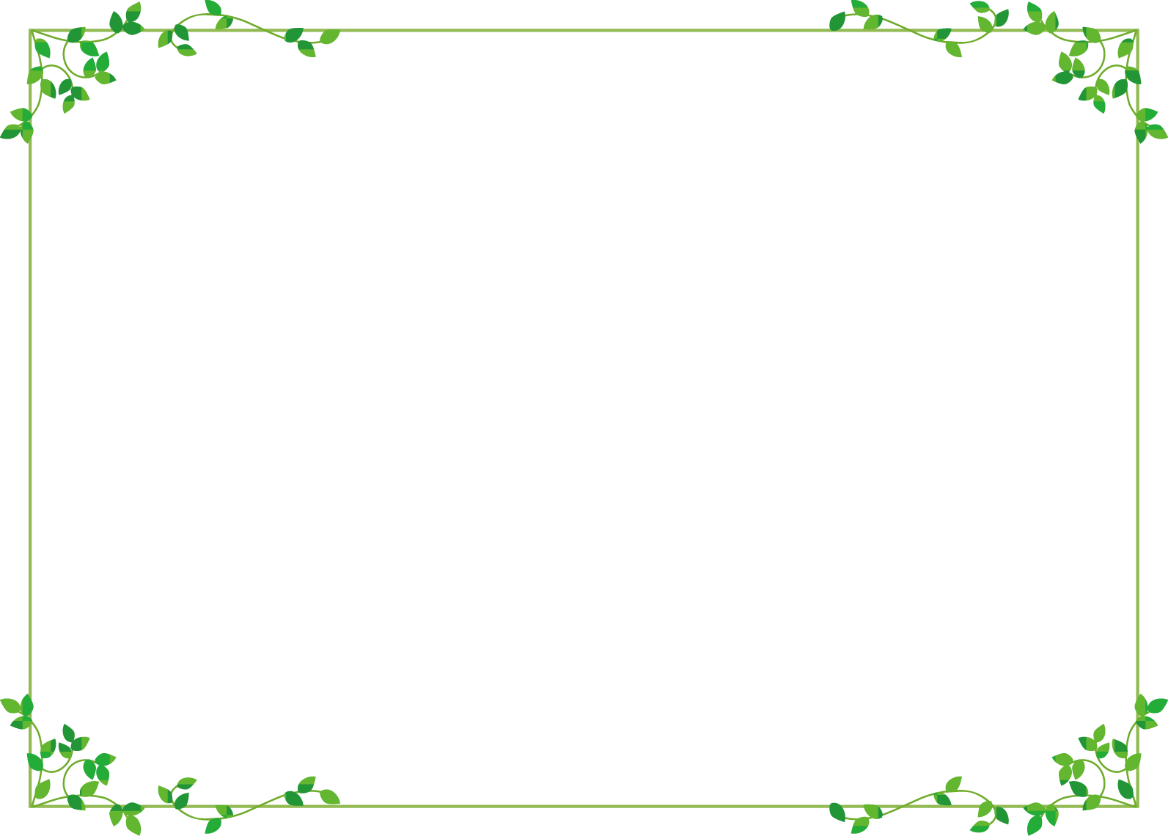 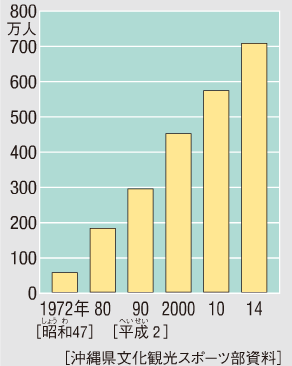 右のグラフの
標題（タイトル）は?
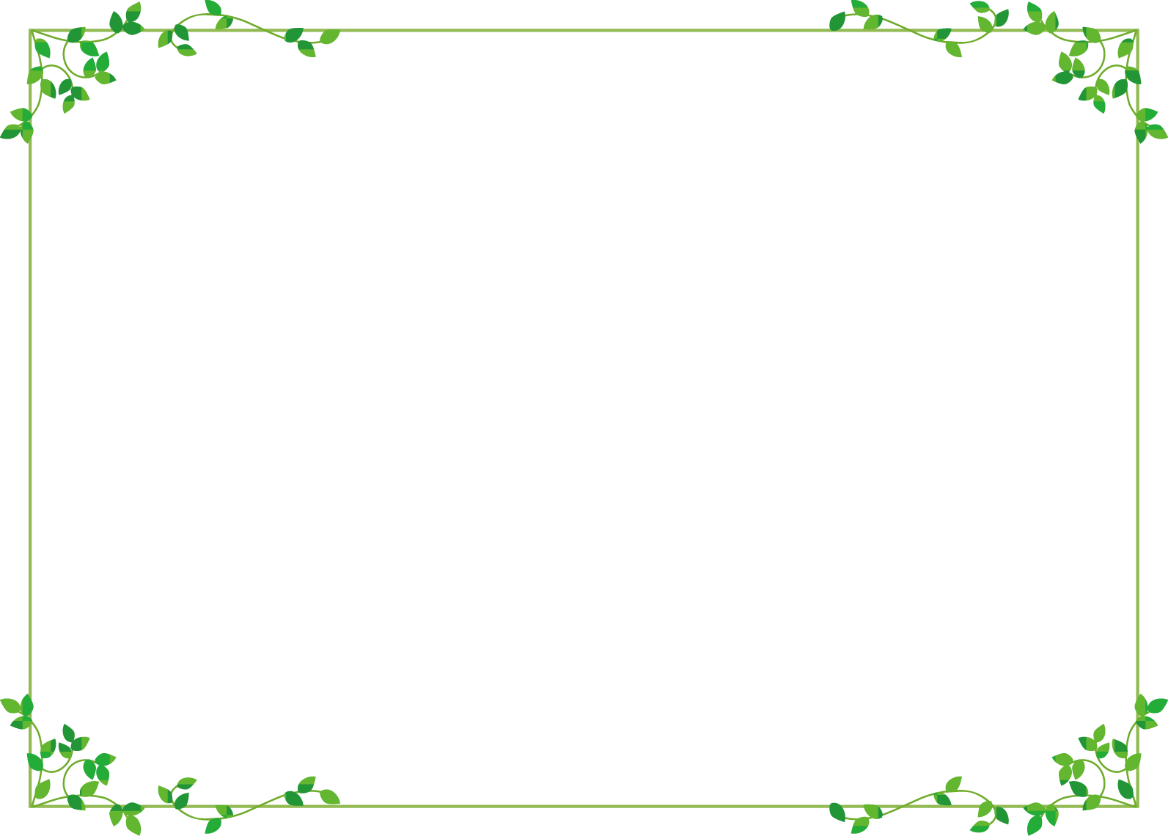 沖縄県をおとずれた
観光客数の変化
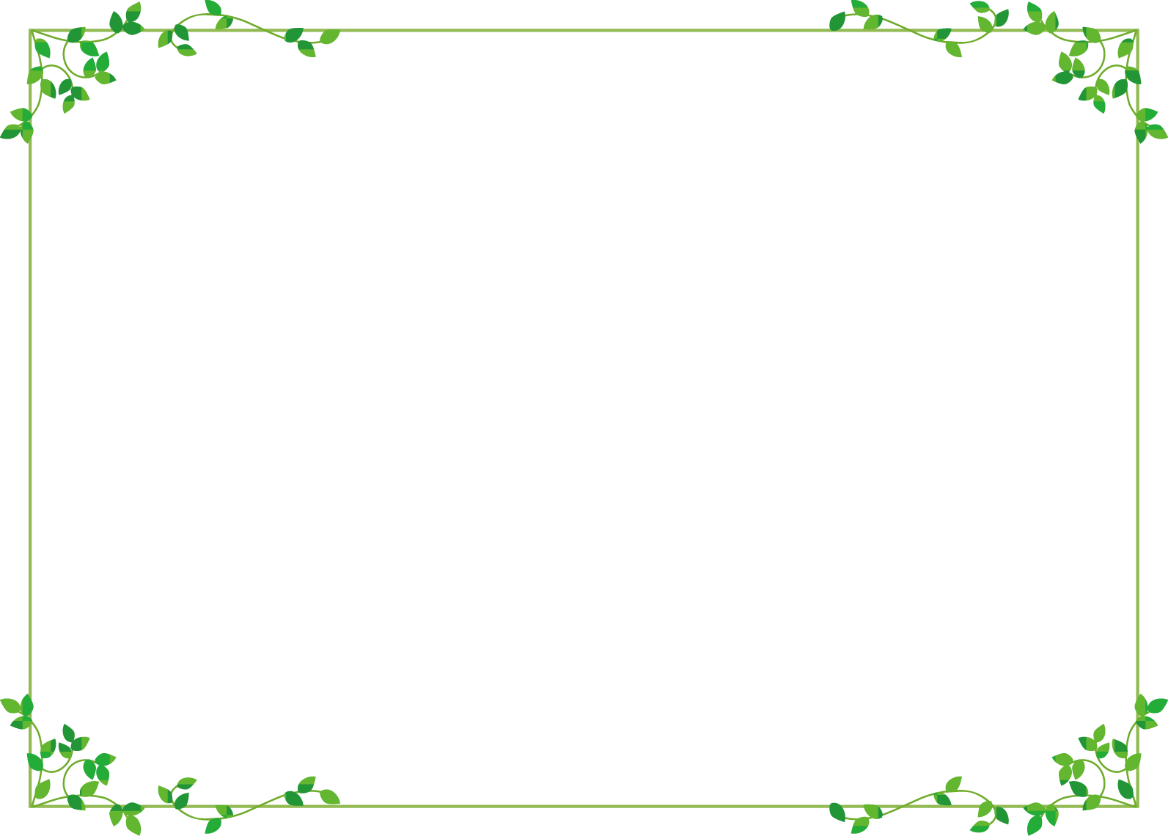 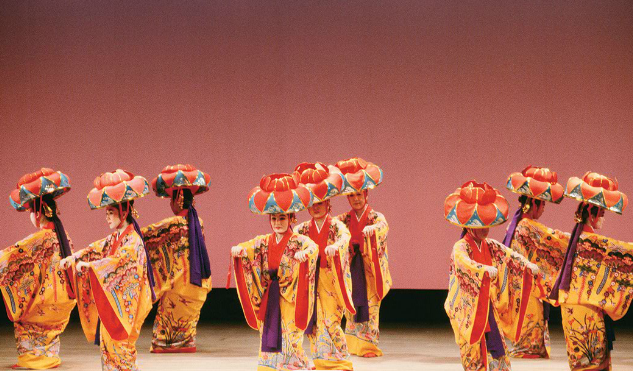 右のおどりは?
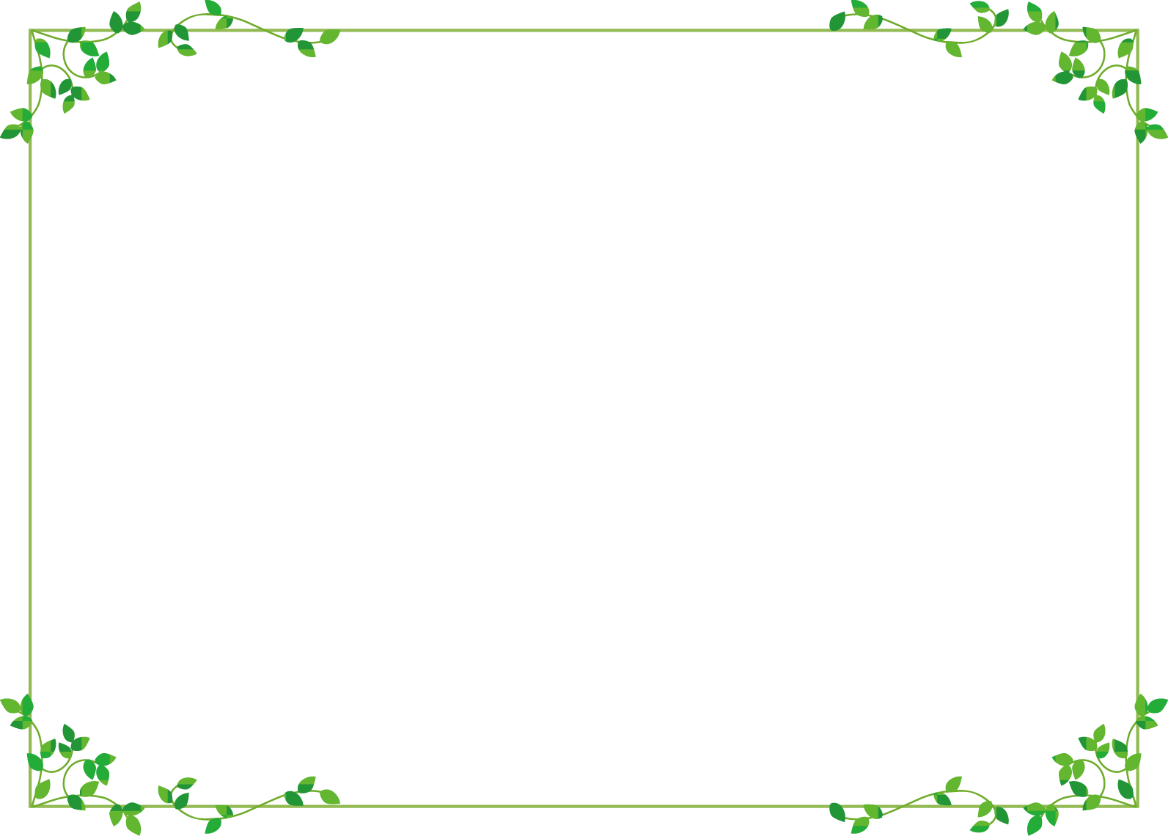 りゅうきゅう ぶ　よう
琉球舞踊
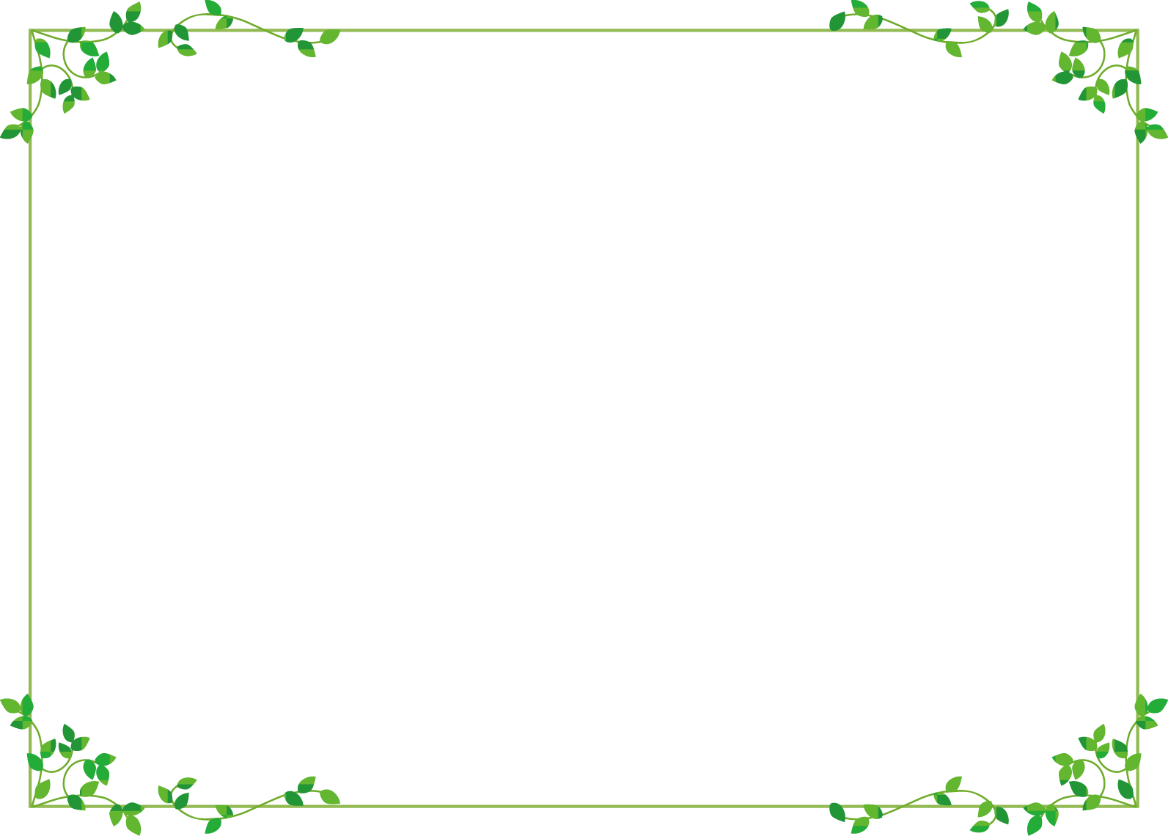 右の建物は？
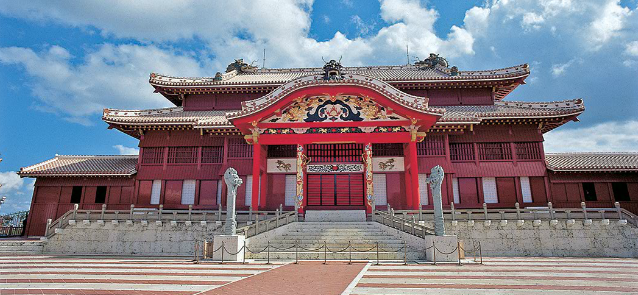 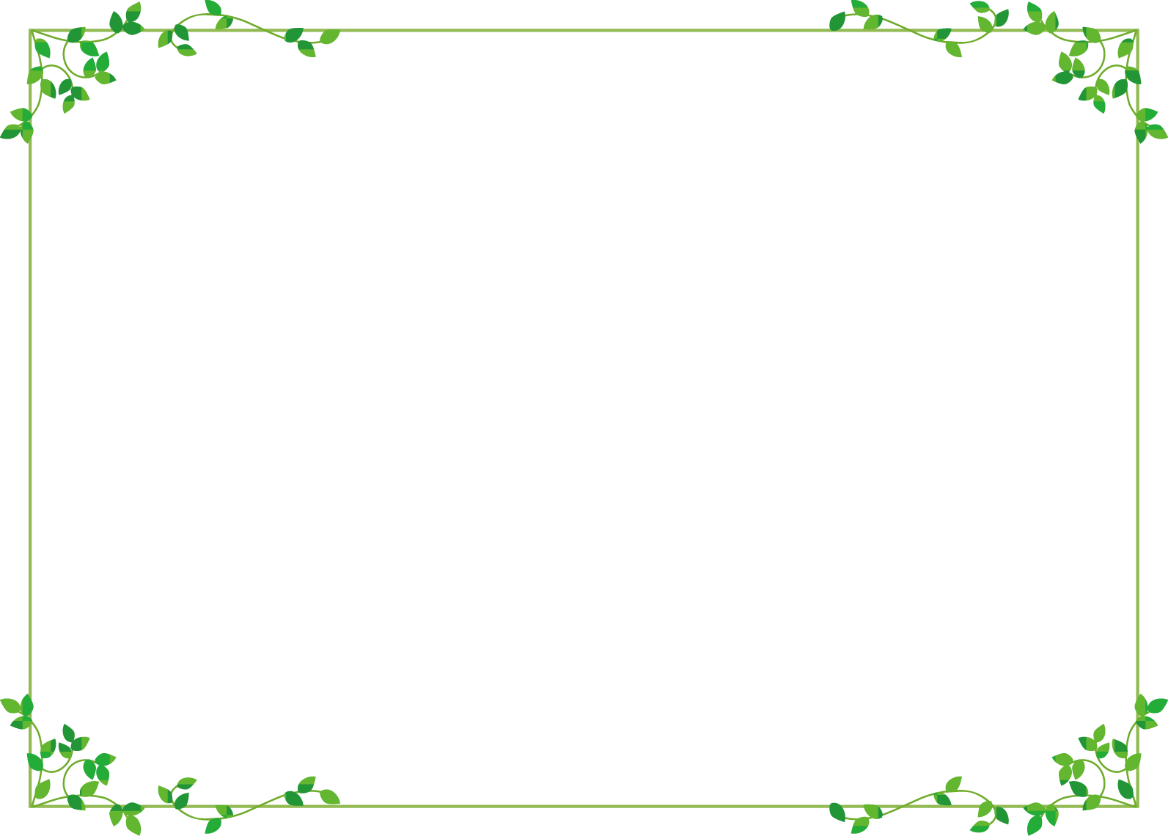 しゅ　り　 じょう
首里城
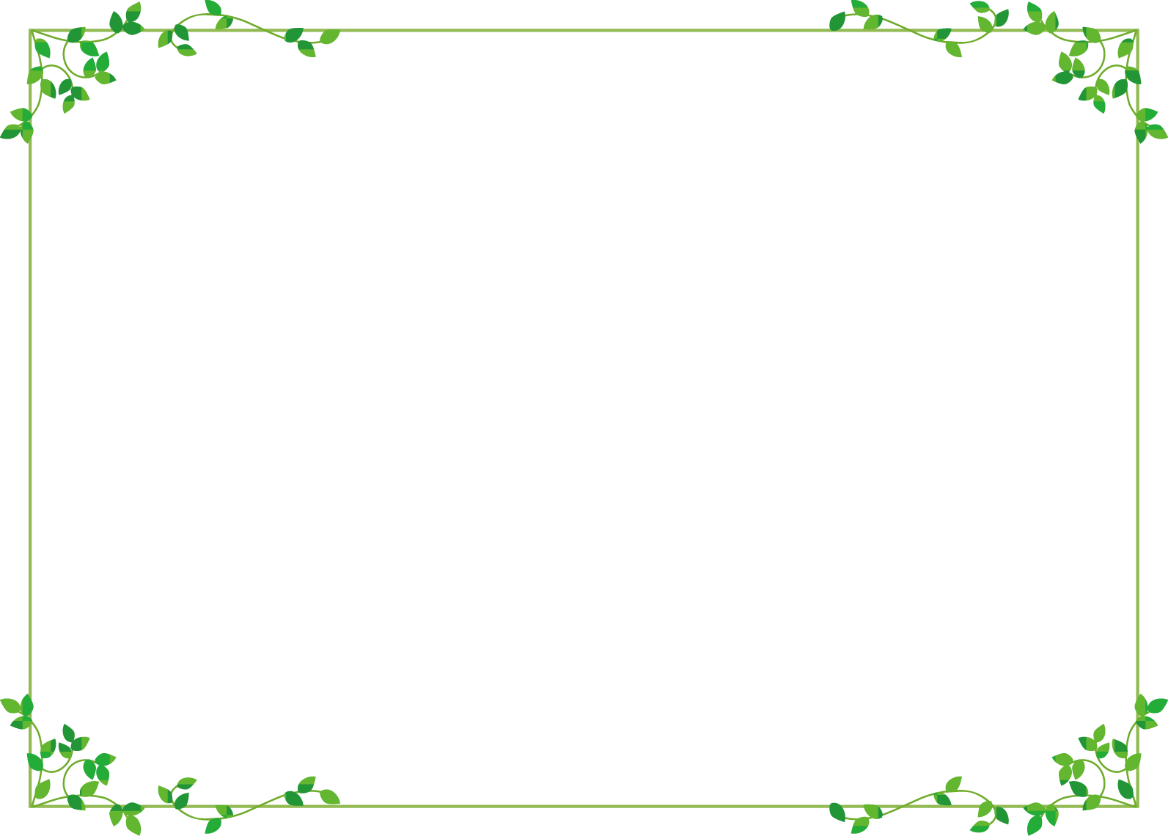 右のおどりは？
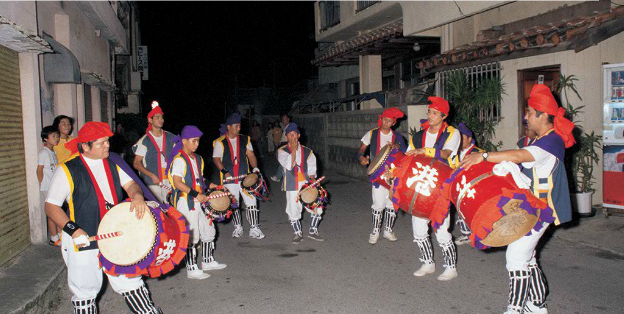 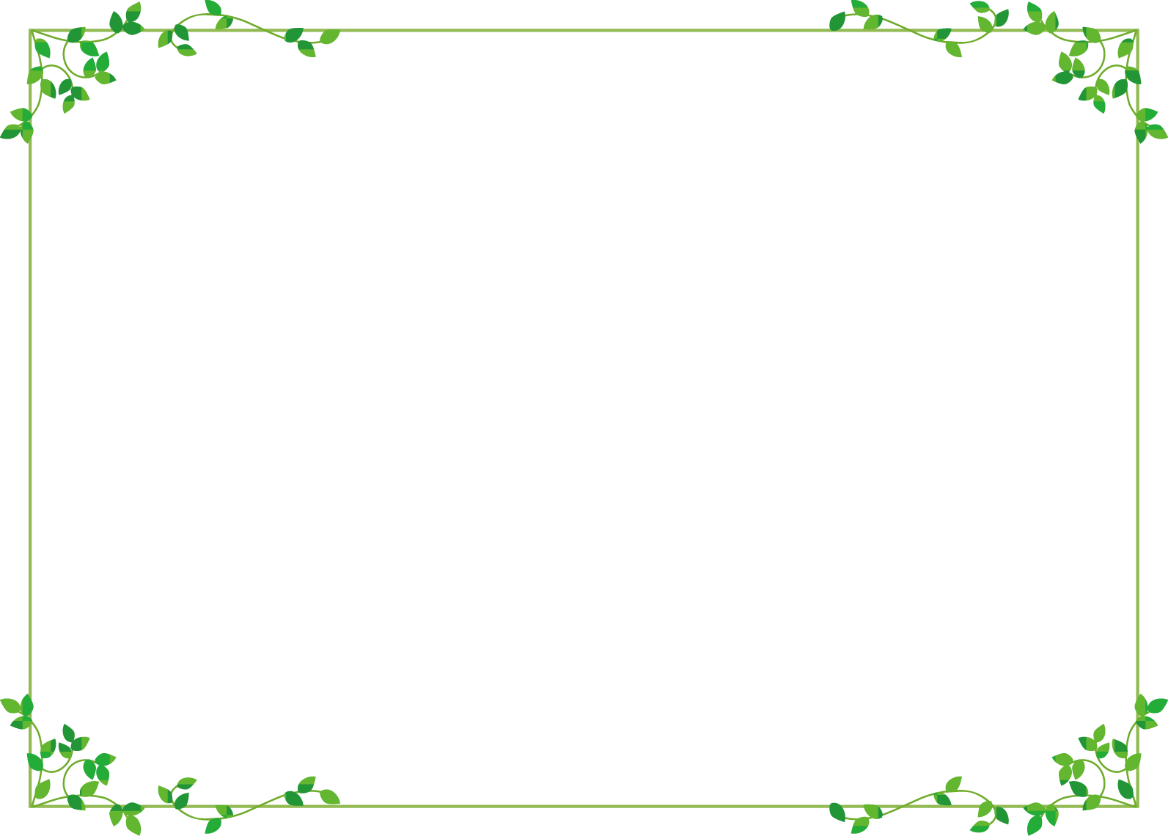 エイサー
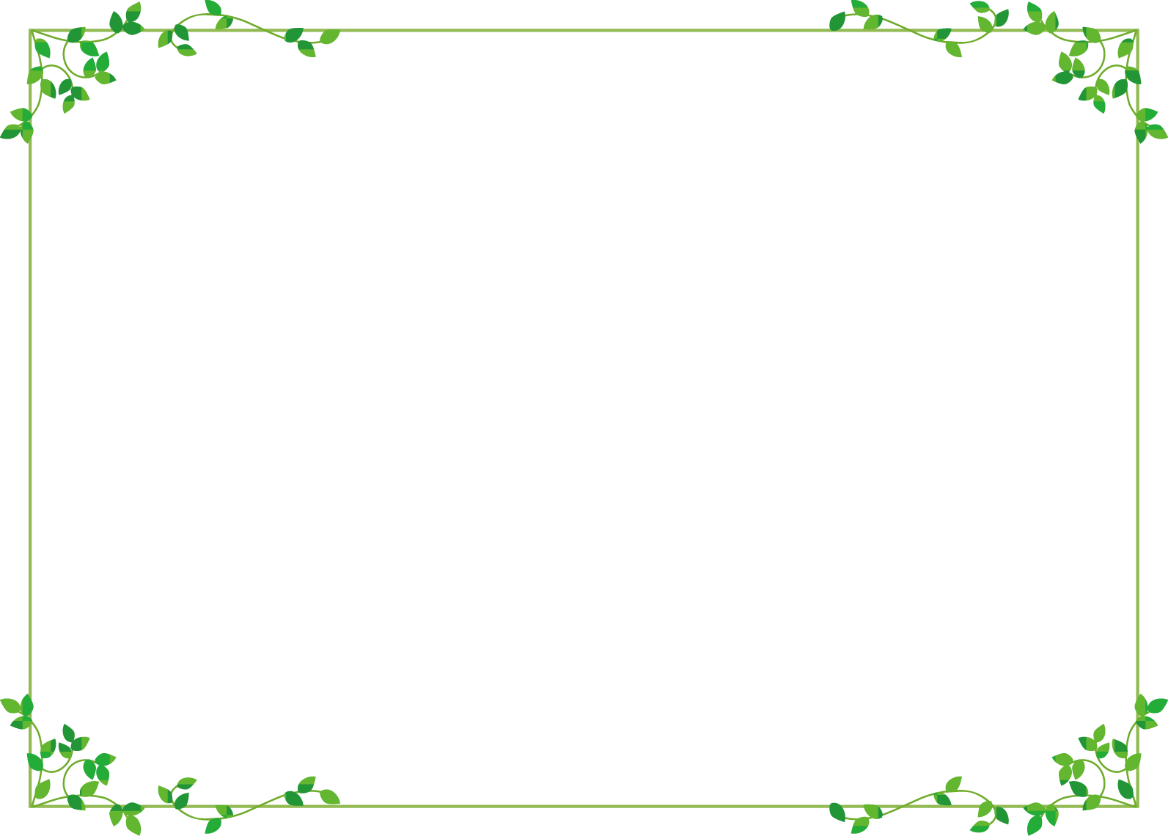 沖縄の人々は、くらし方が変わった今でも、自分たちの（①　　　）を大切に守り、次の（②　　　　）に引きつごうとしている。
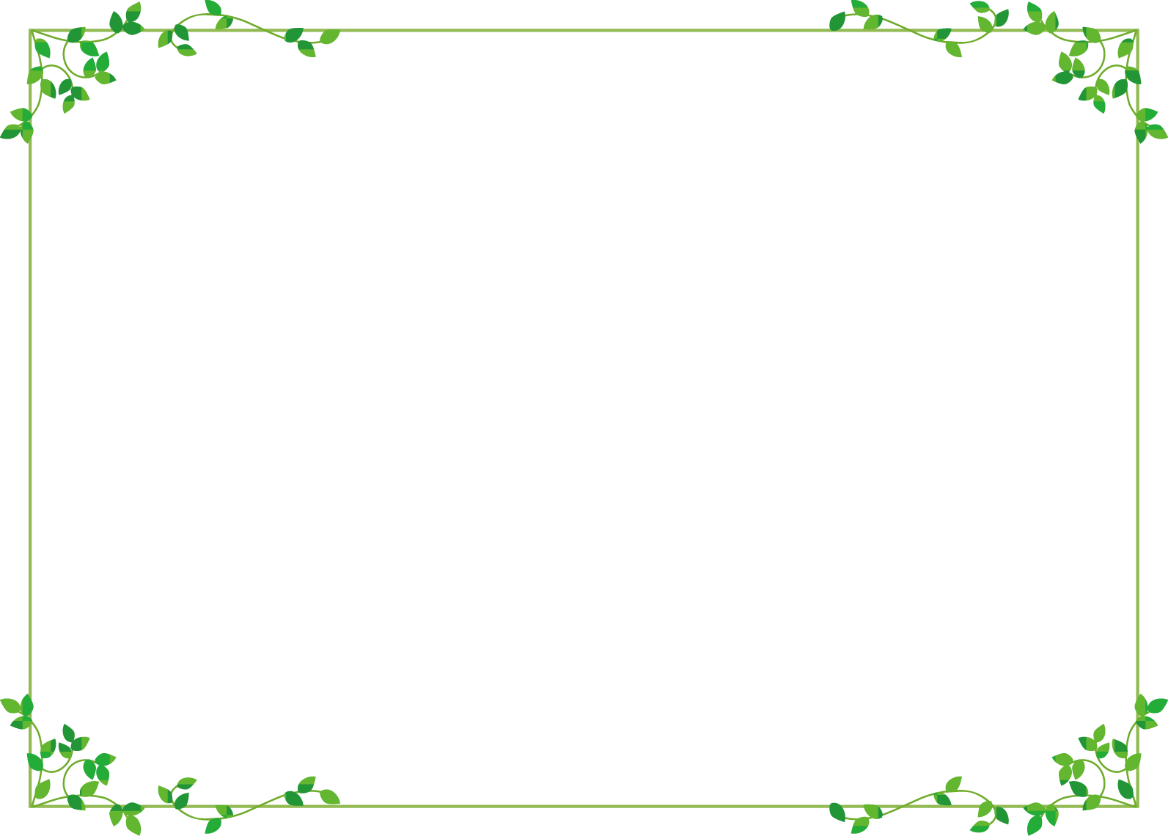 ①文　化
②世　代